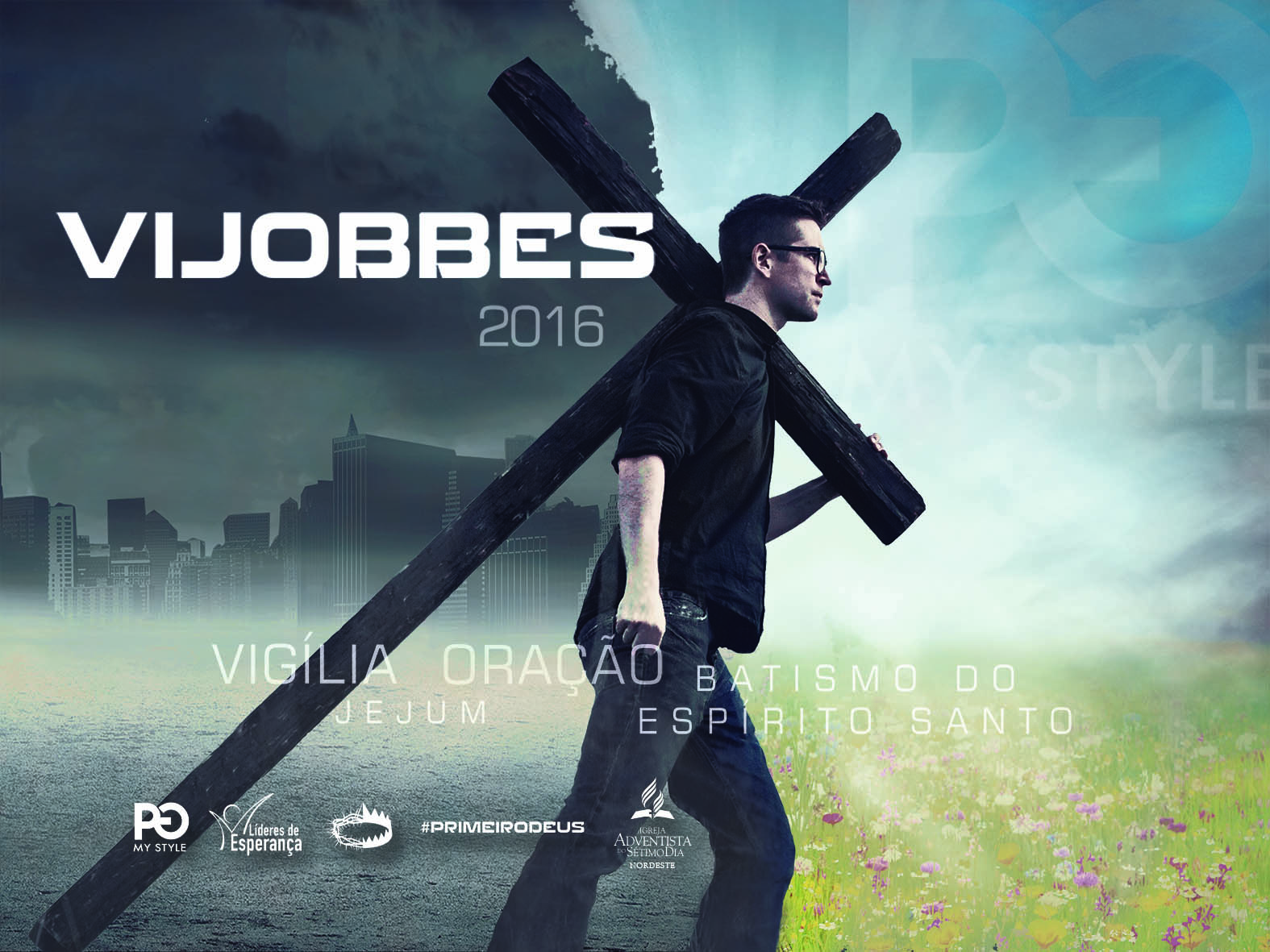 [Speaker Notes: www.4tons.com.br
Pr. Marcelo Augusto de Carvalho]
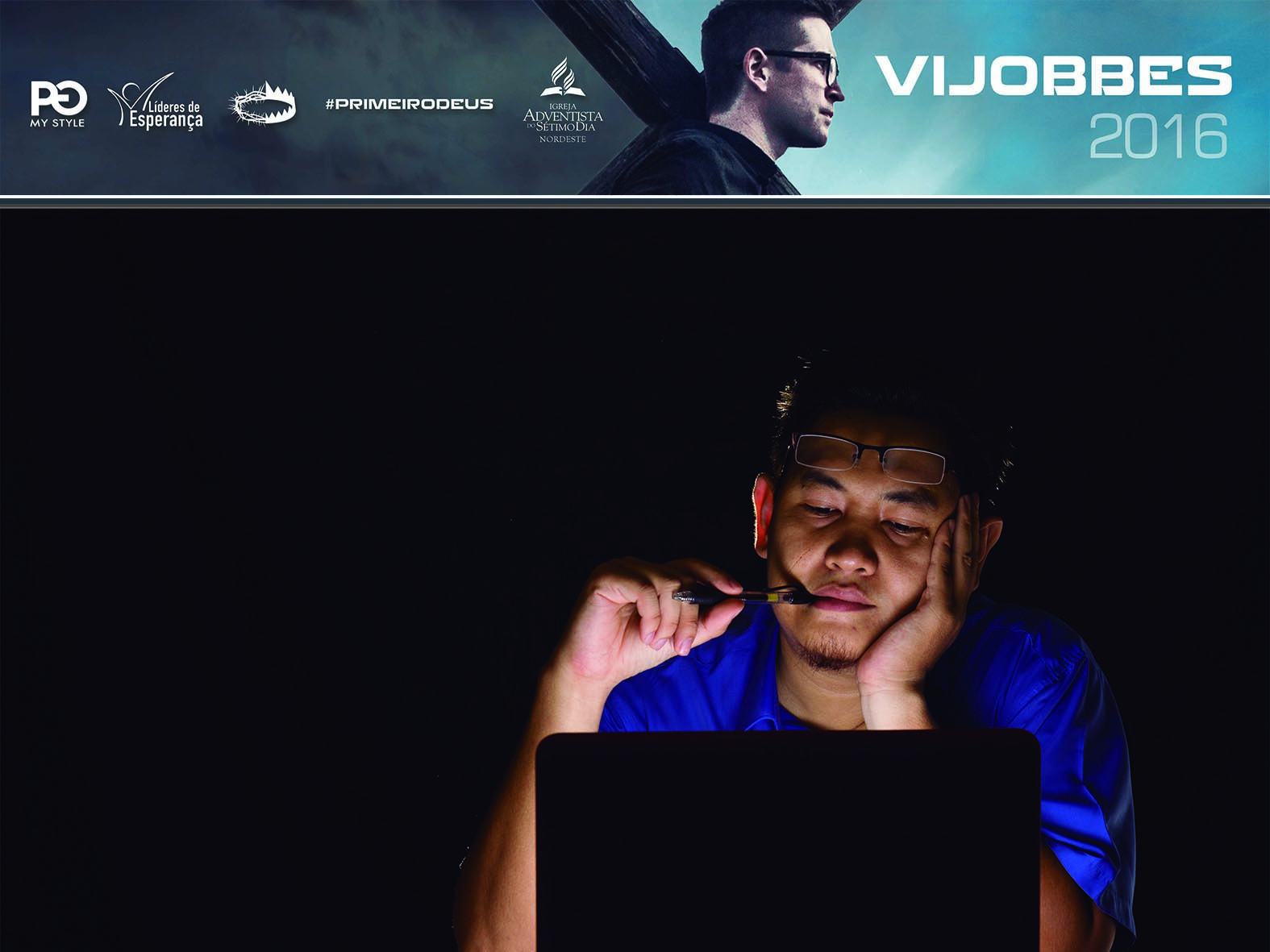 PORNOGRAFIA
o vício do século
“Os olhos são como uma luz para o corpo: quando os olhos de vocês são bons, todo o seu corpo fica cheio de luz. Porém, se os seus olhos forem maus, o seu corpo ficará cheio de escuridão”. 
Lucas 11:34
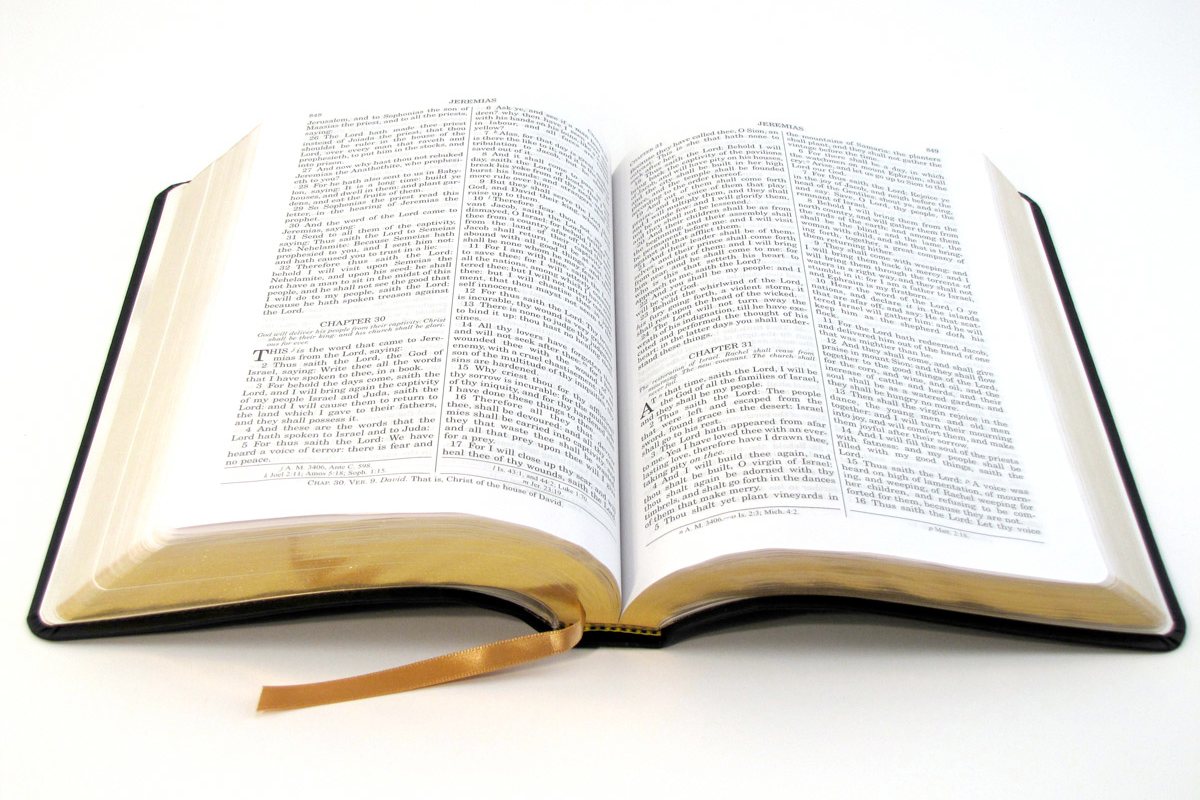 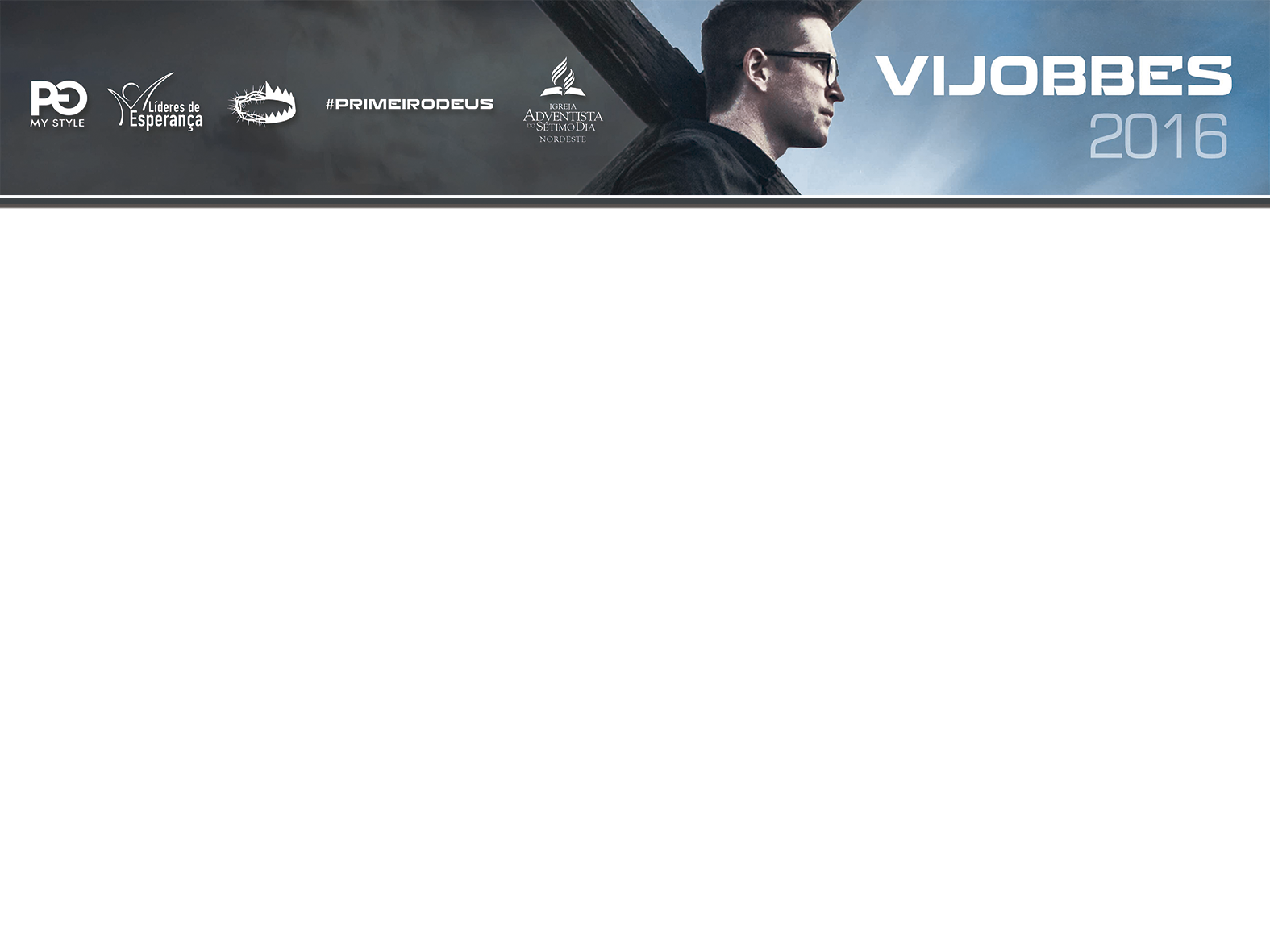 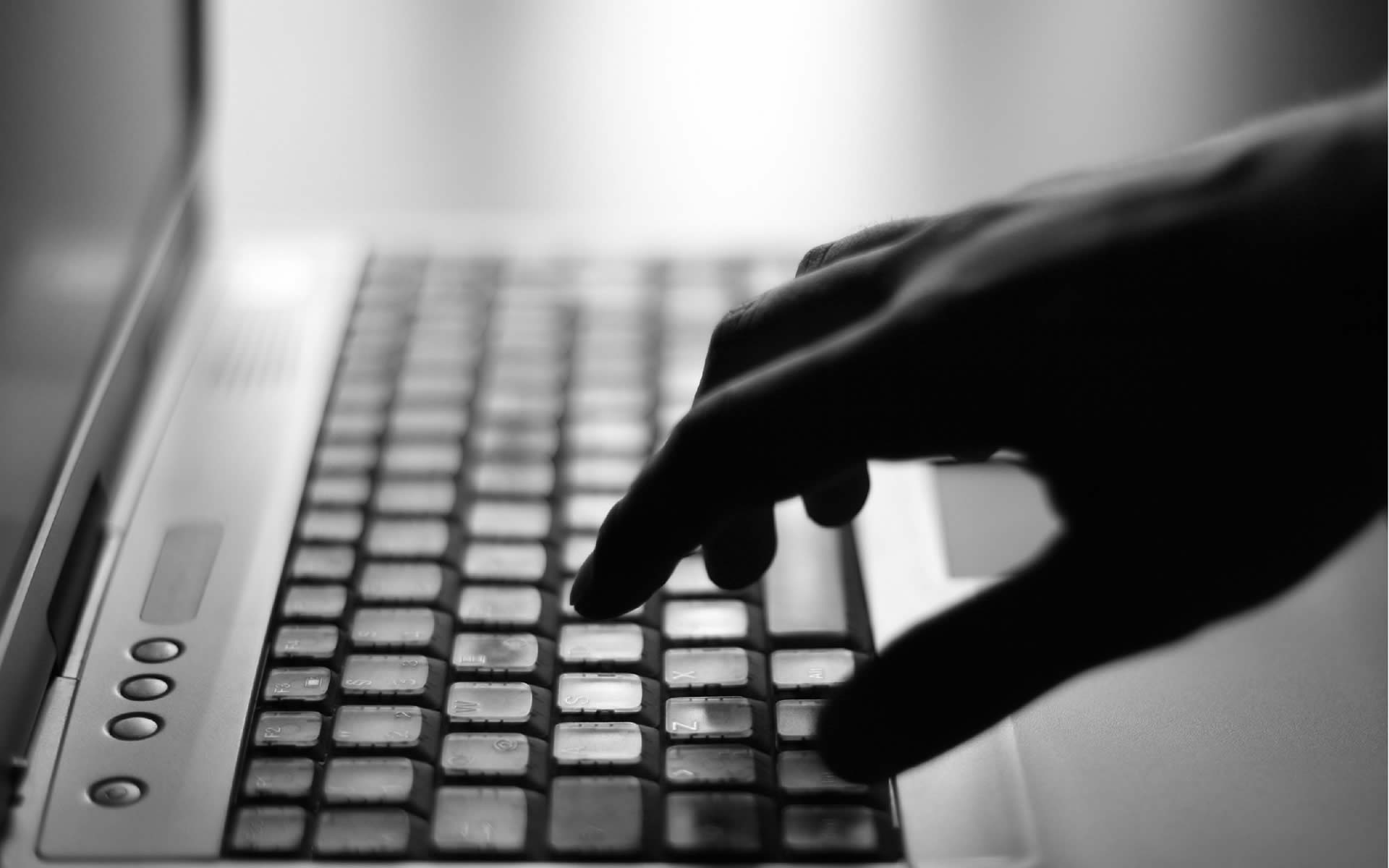 Um bilhão de páginas pornográficas estão a apenasum click. A firme decisão de não acessar pode salvarsua vida... para sempre!
O que seus olhos veem?
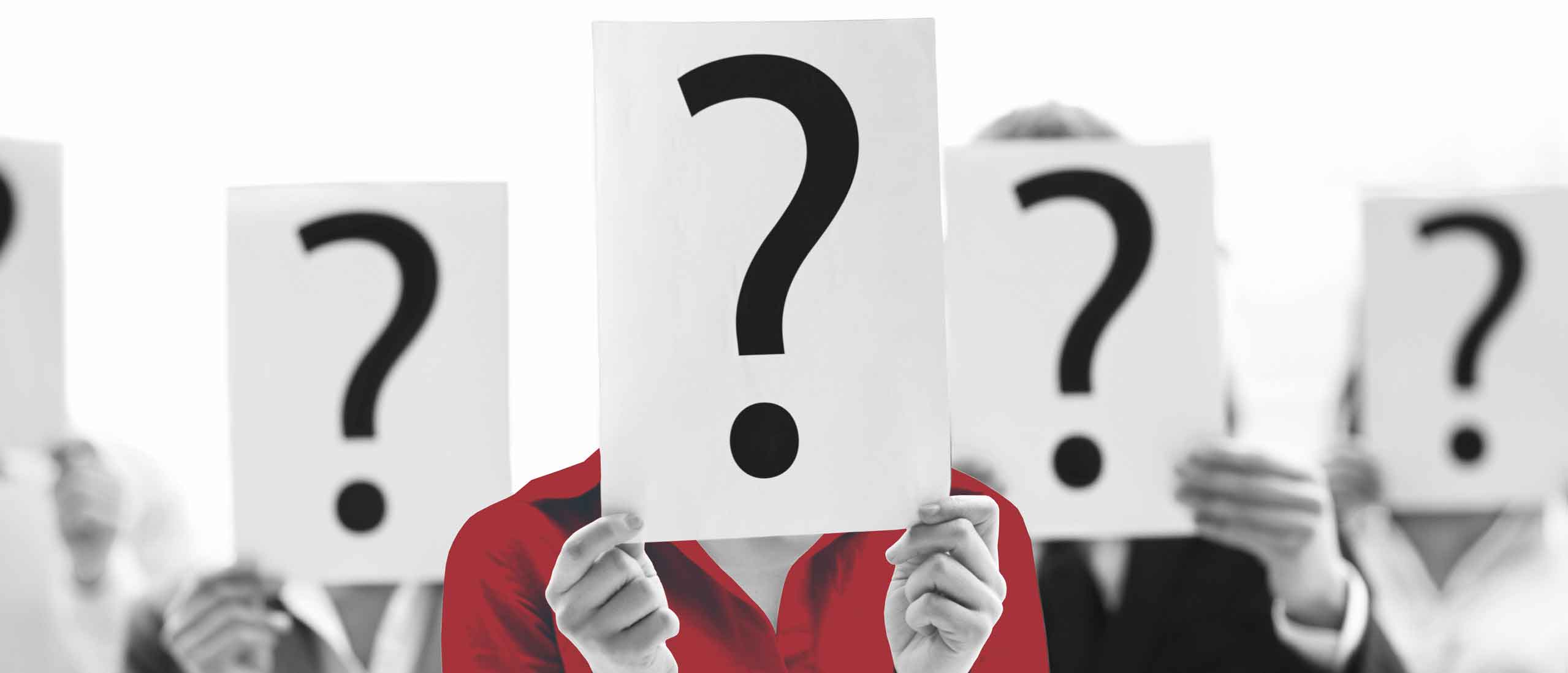 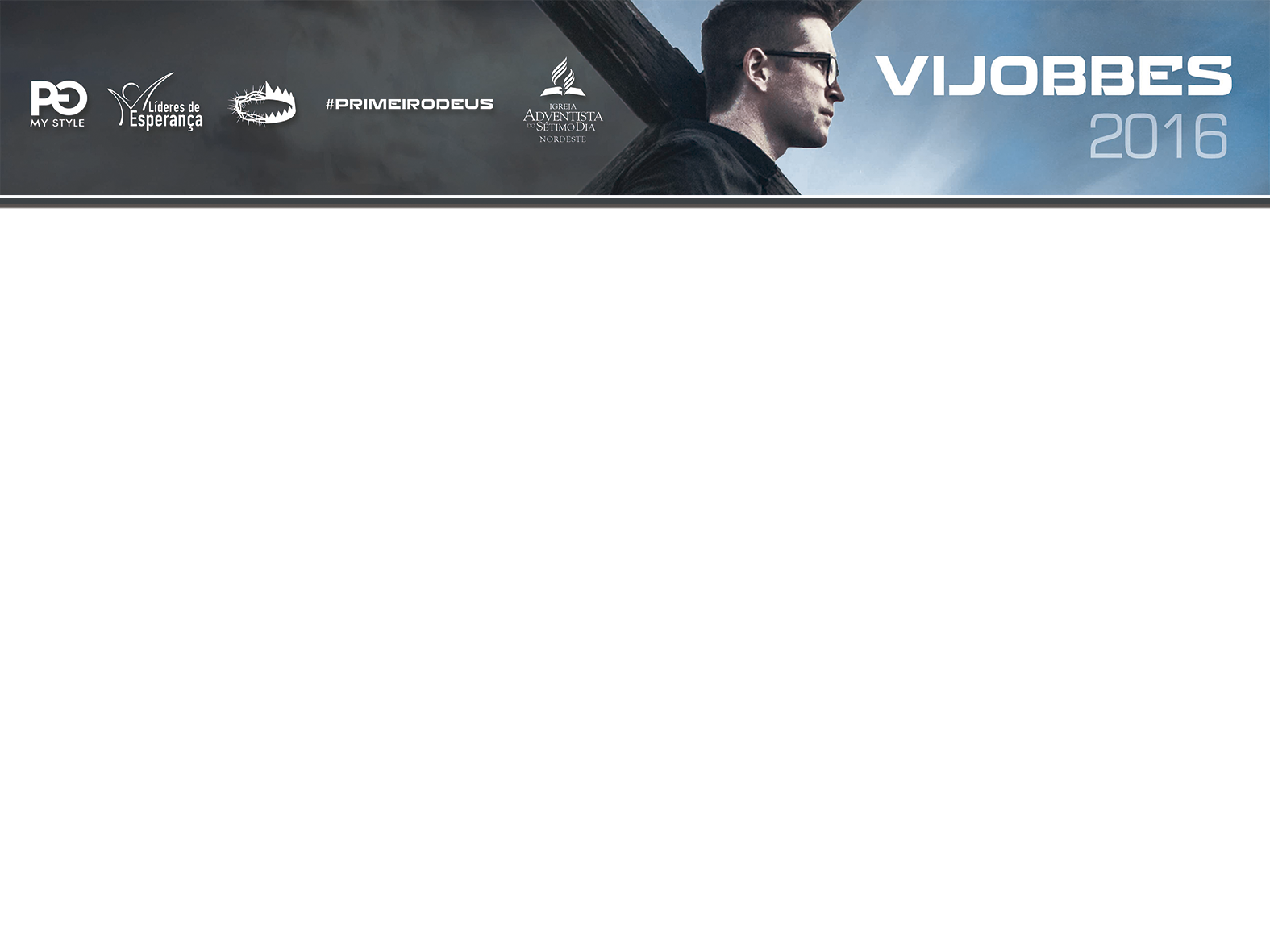 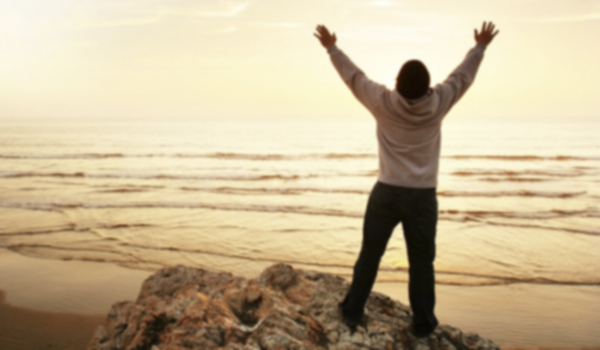 A preocupação com o alimento da alma e aquilo queabsorvemos foi ensinada por Jesus, pelos seus discípulos edivulgada pela igreja dentro e fora do adventismo.
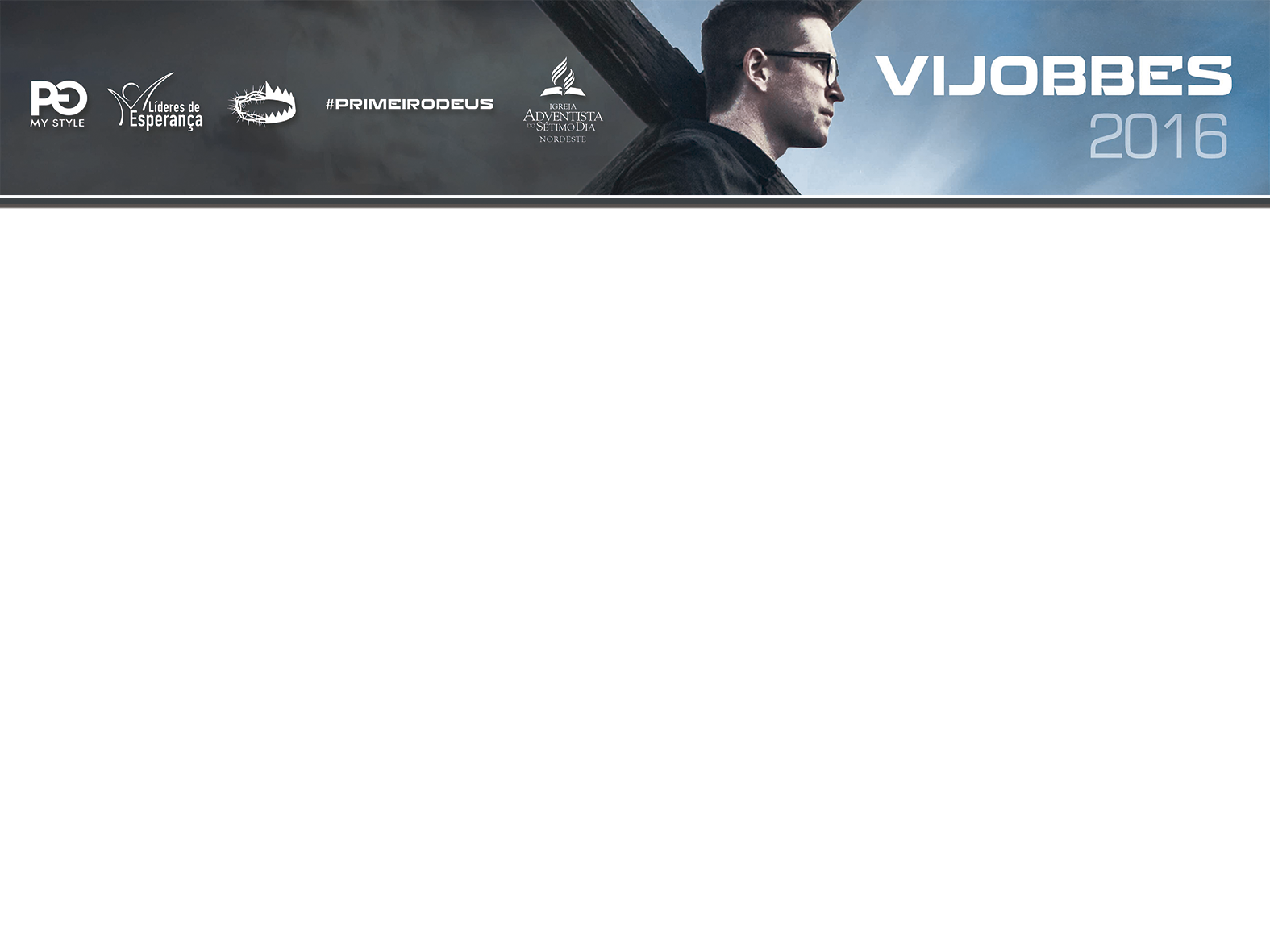 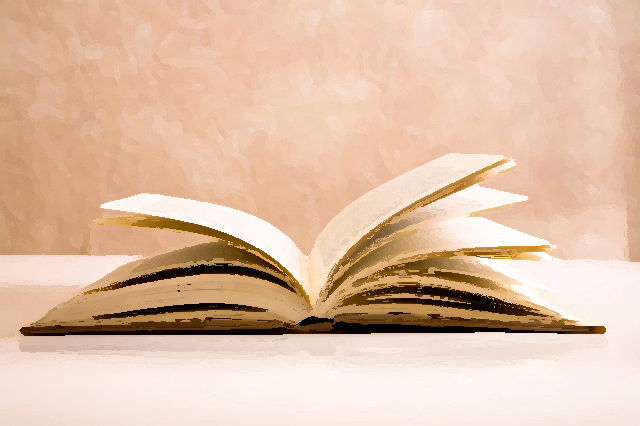 “Deveis tornar-vos fiéis sentinelas de vossos olhos, de vossos ouvidos e de todos os sentidos se quereis controlar vossa mente e evitar pensamentos vãos e corruptos que mancham a alma.” 
(O Lar Adventista, 401).
“Tudo o que é verdadeiro, tudo o que é honesto, tudo o que é justo, tudo o que é puro, tudo o que é amável, tudo o que é de boa fama, se há alguma virtude, e se há algum louvor, nisso pensai.” Filipenses 4:8.
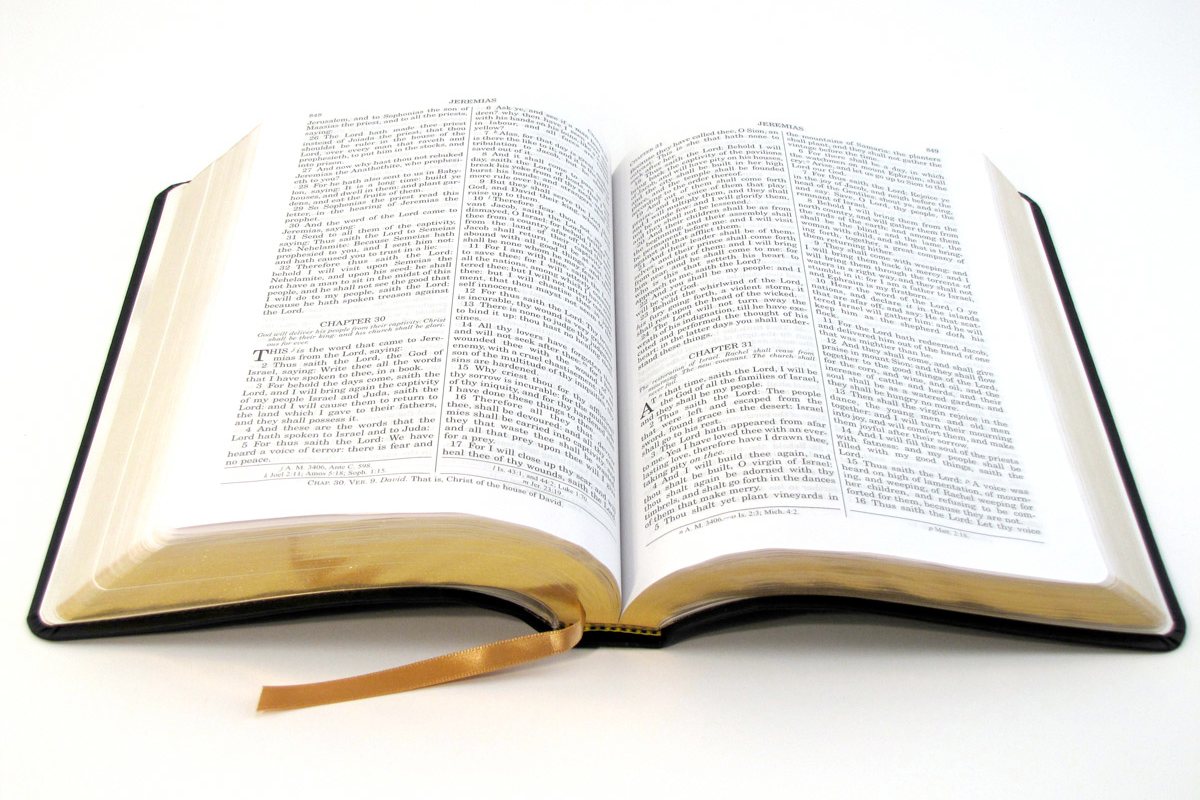 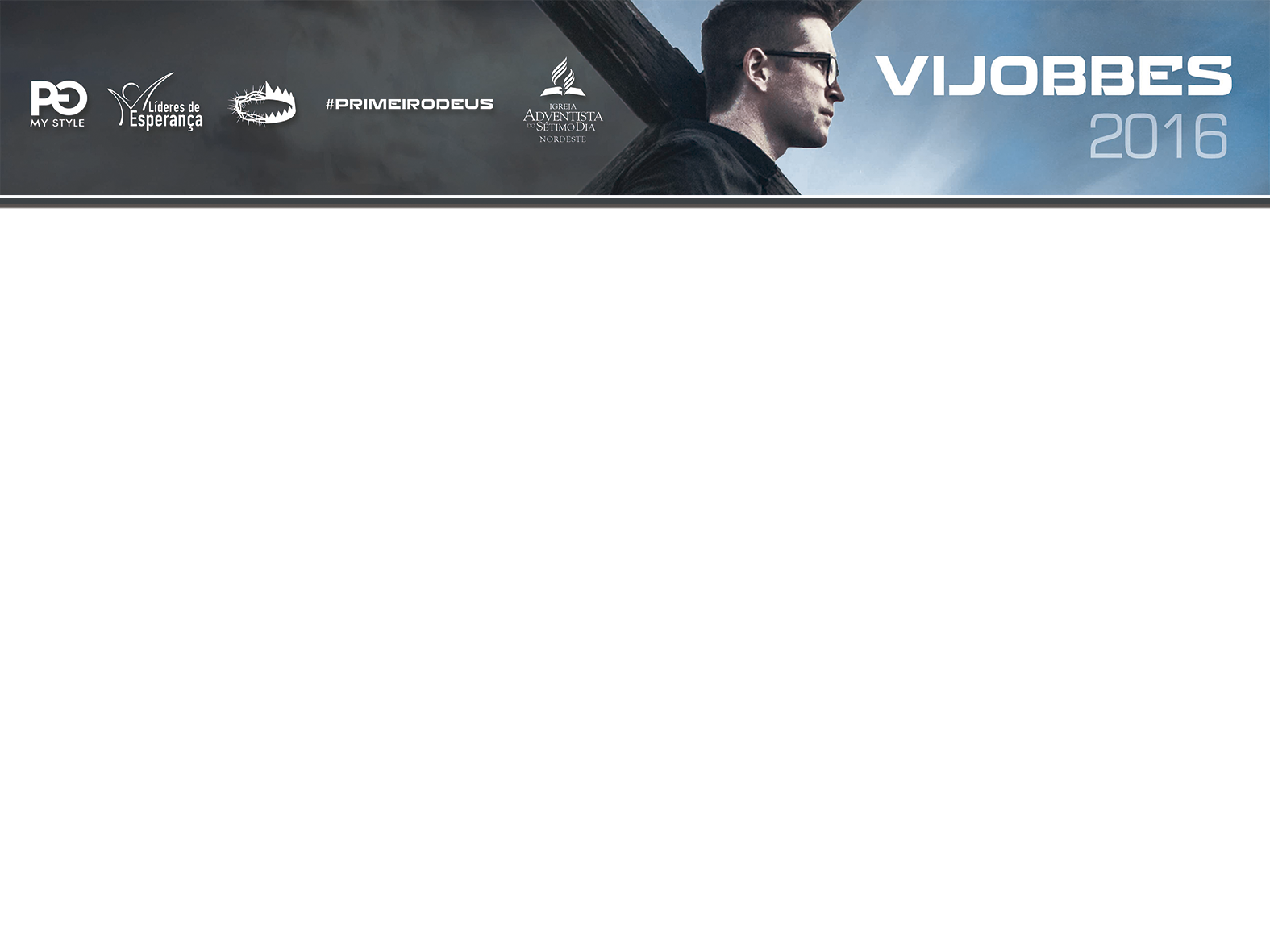 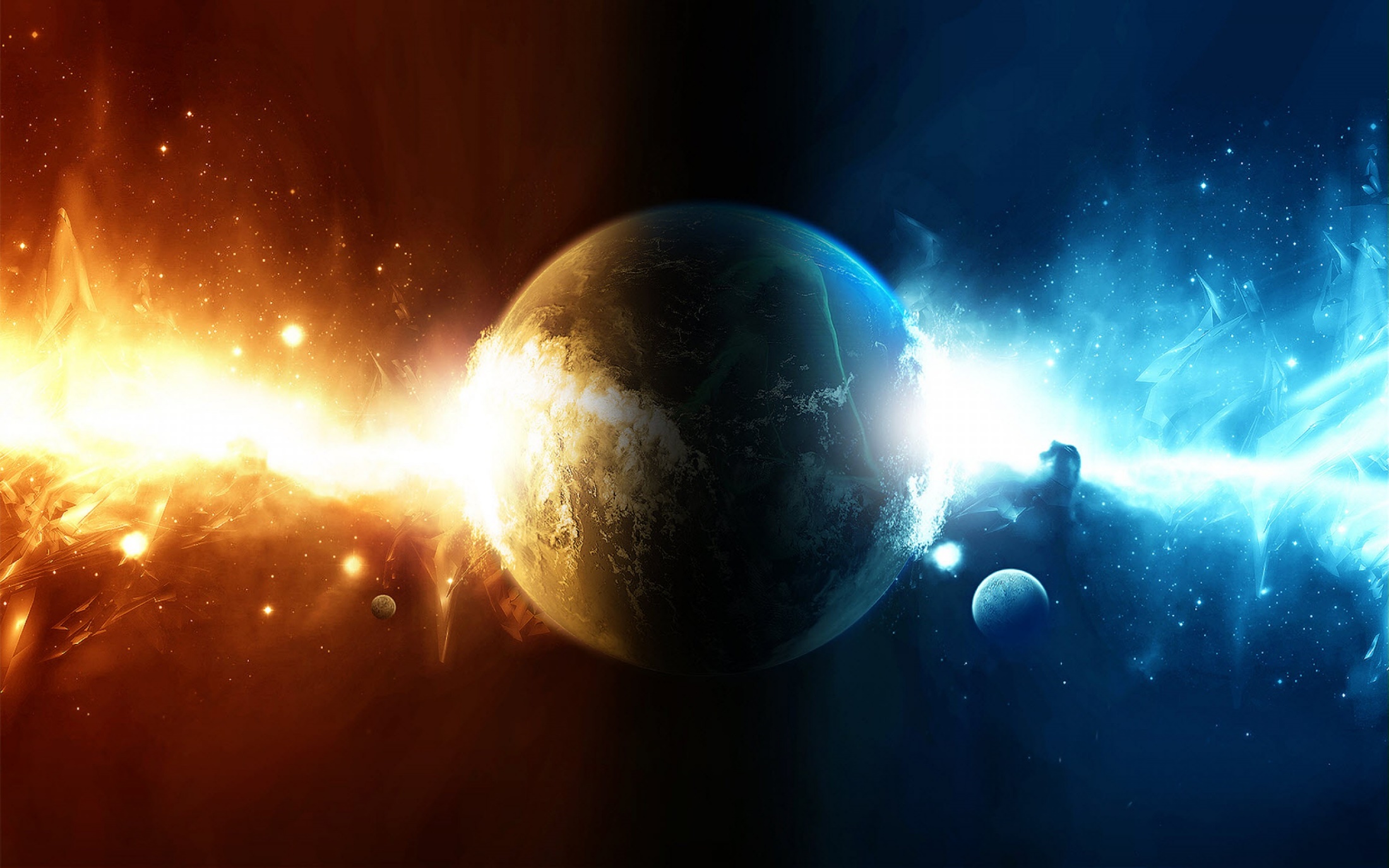 Nessa saga milenar entre o bem e o mal, onde aarena de espetáculo para o universo são as menteshumanas, o cristão precisa estar vigilante.
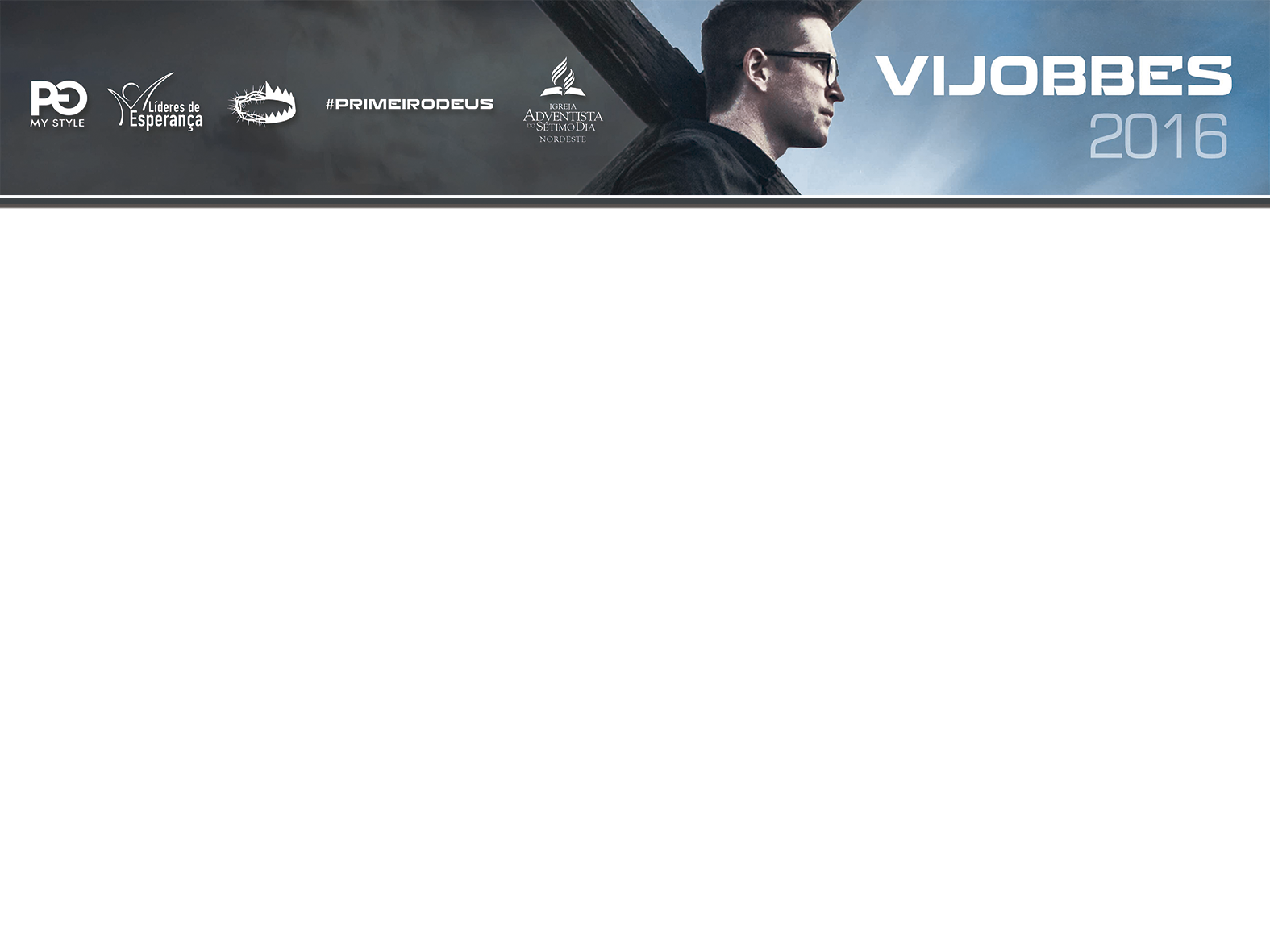 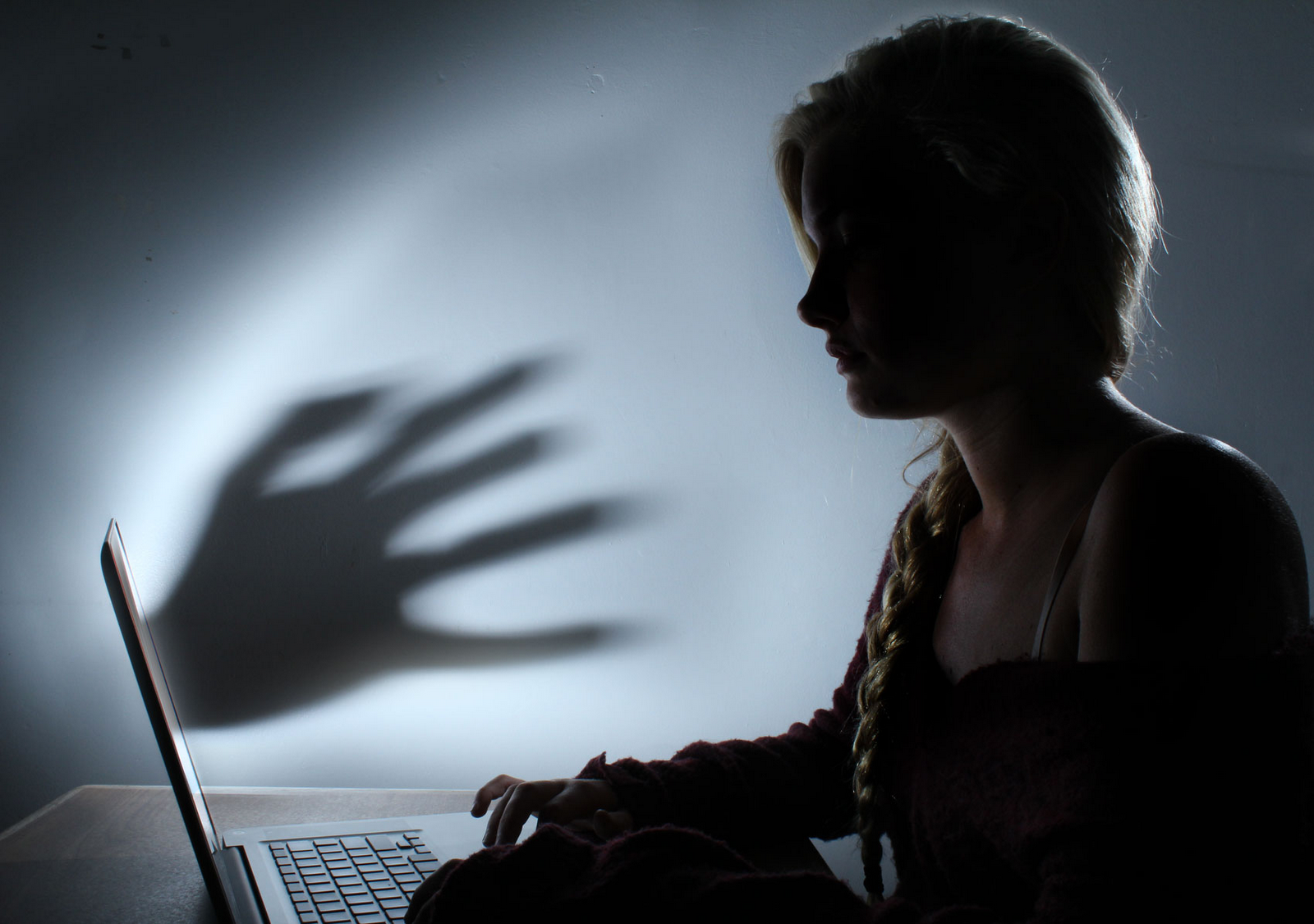 Perigos e cuidados com a internet
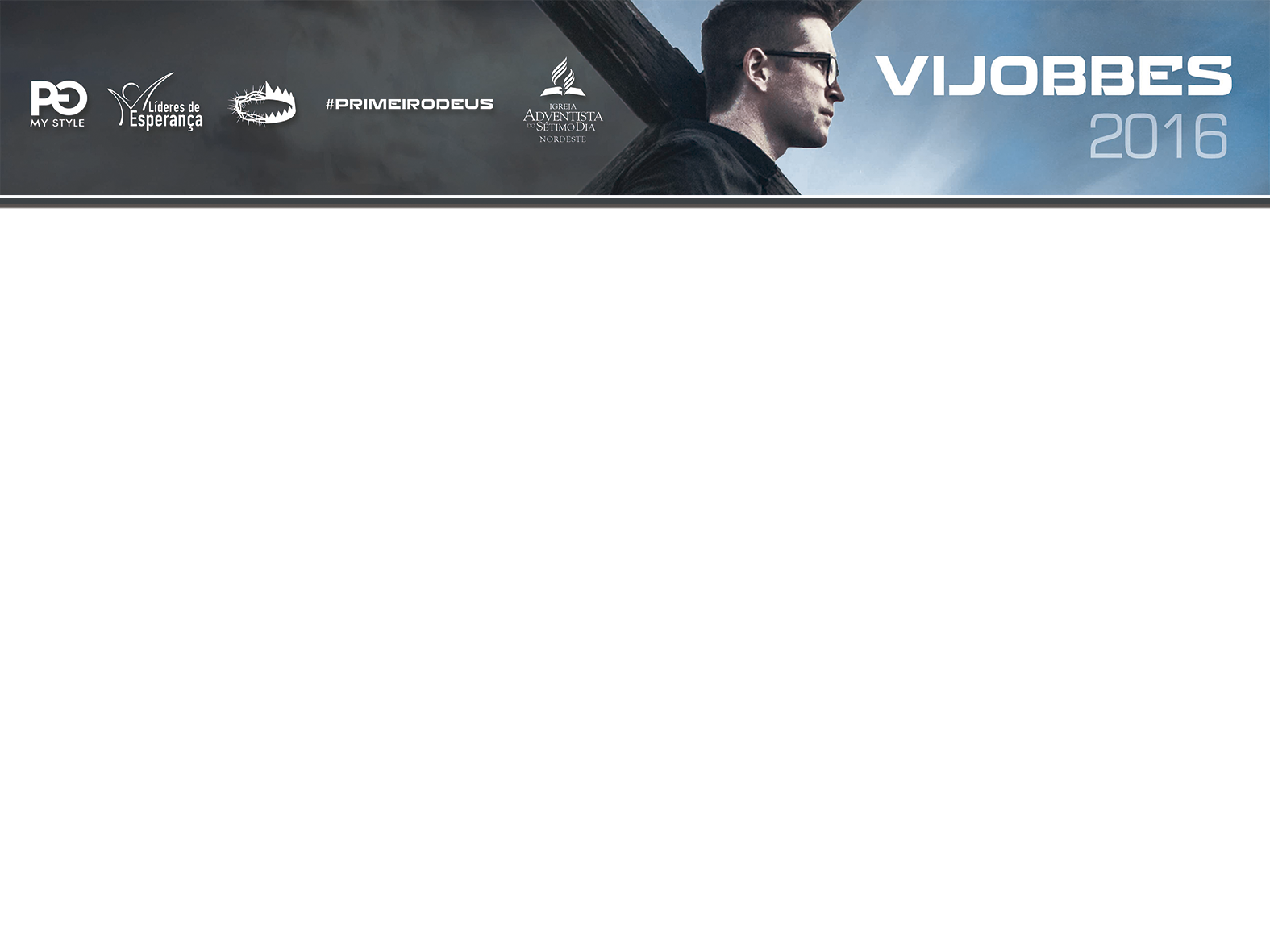 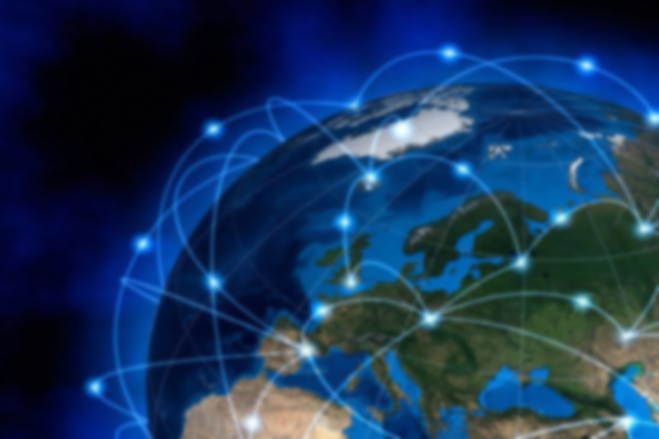 Pornografia
Essa aldeia global, chamada rede social, é um verdadeiro “cofre do tio patinhas”, uma mina de ouro, tanto para propagação do bem, como para o desenvolvimento do mal.
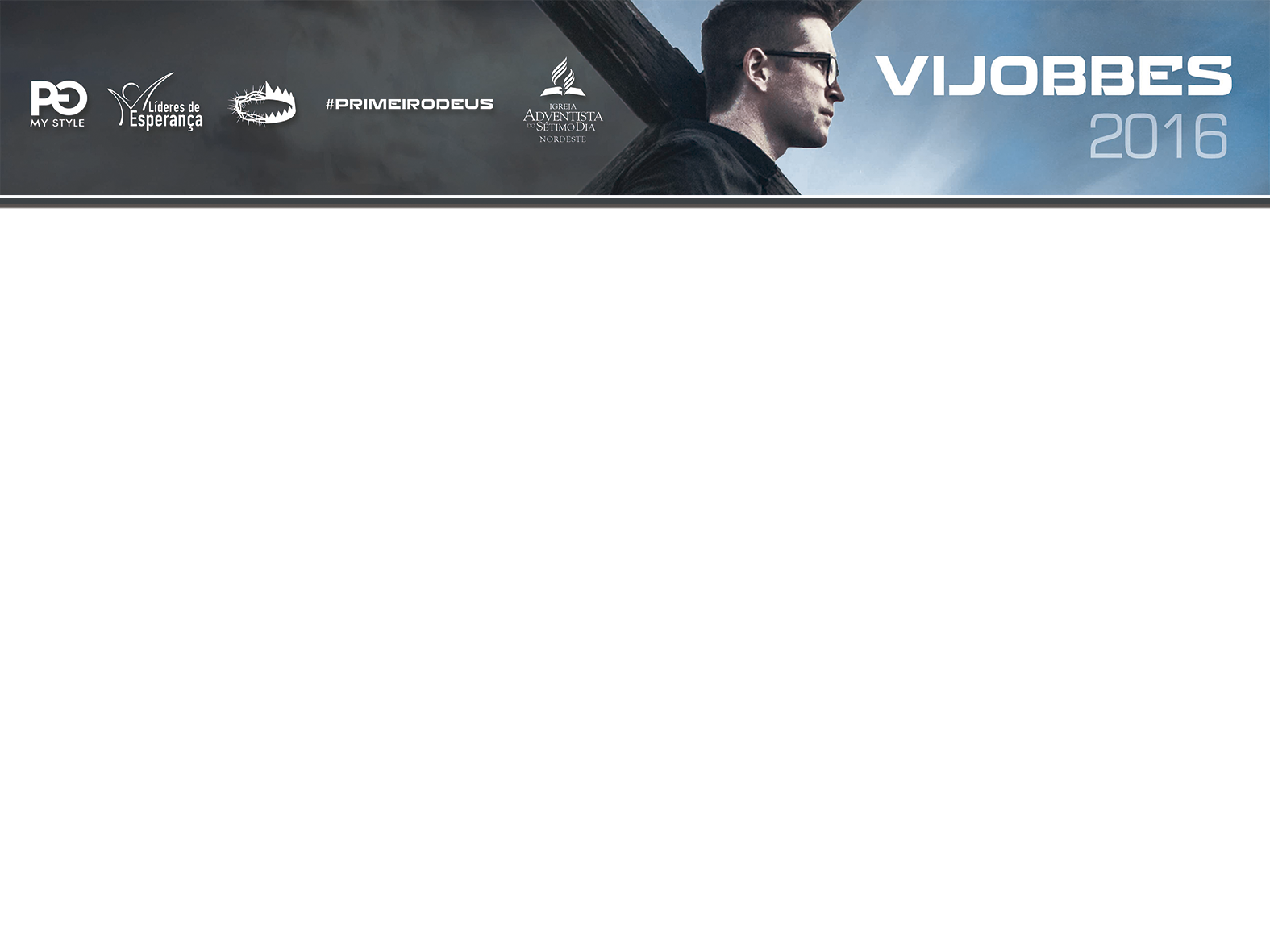 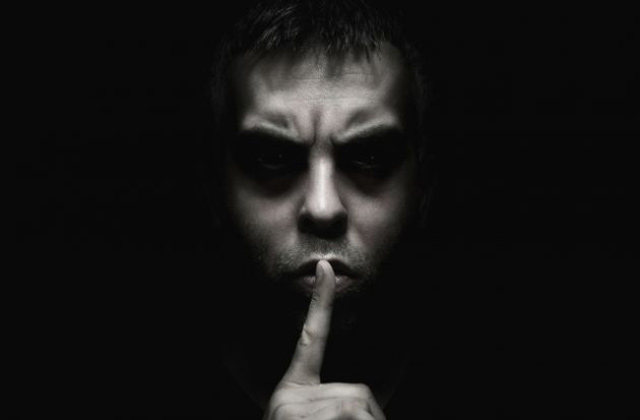 Os números são
ALARMANTES
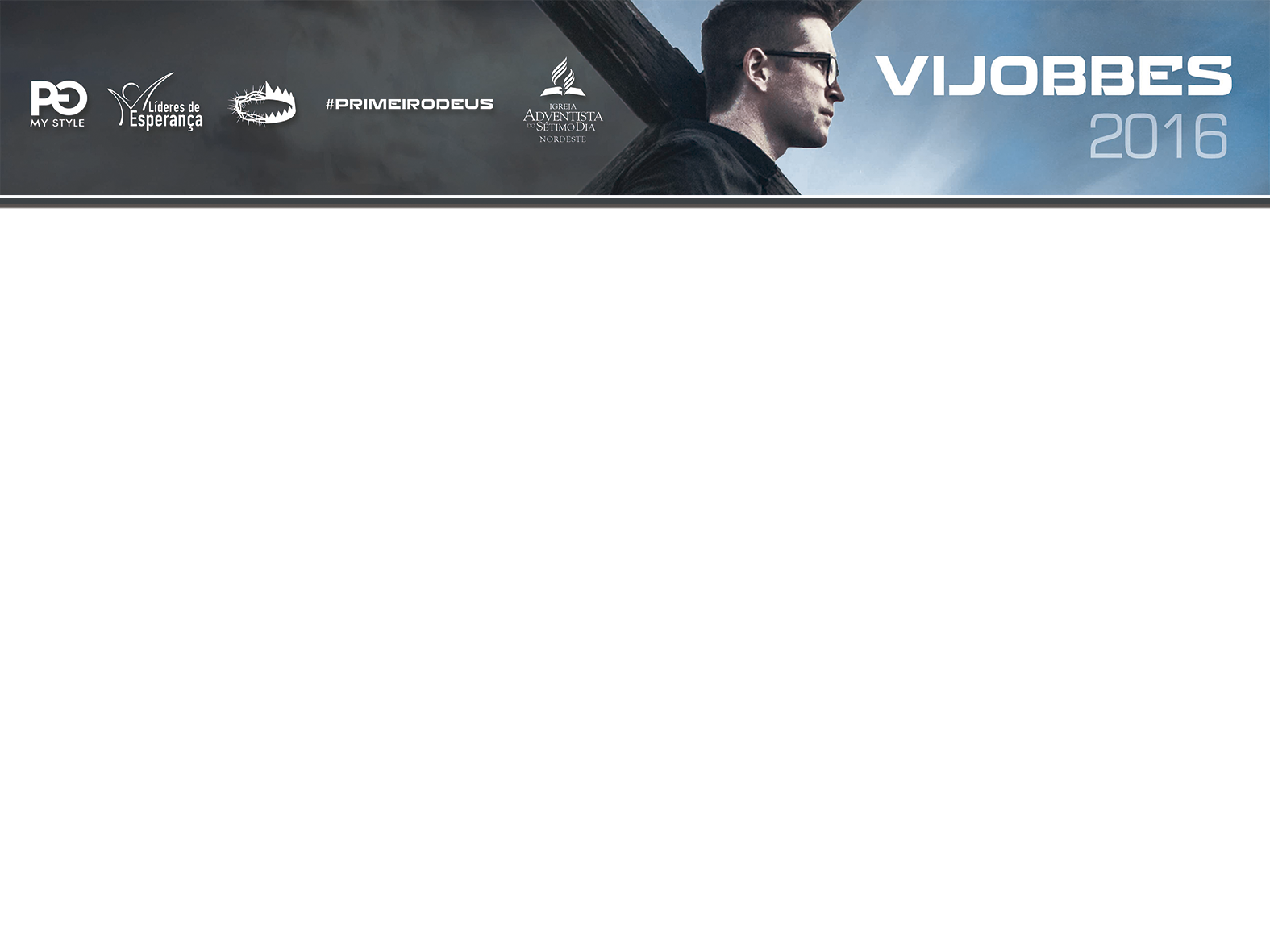 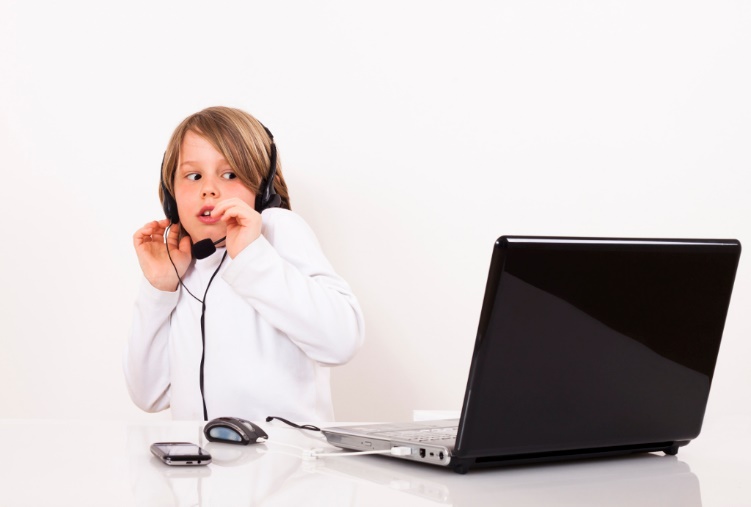 São enviados, em todo o mundo, 2,5 bilhões de e-mails com mensagens pornográficas, 
alcançando 47% das crianças 
que estão online, com idade 
média de 9 anos.
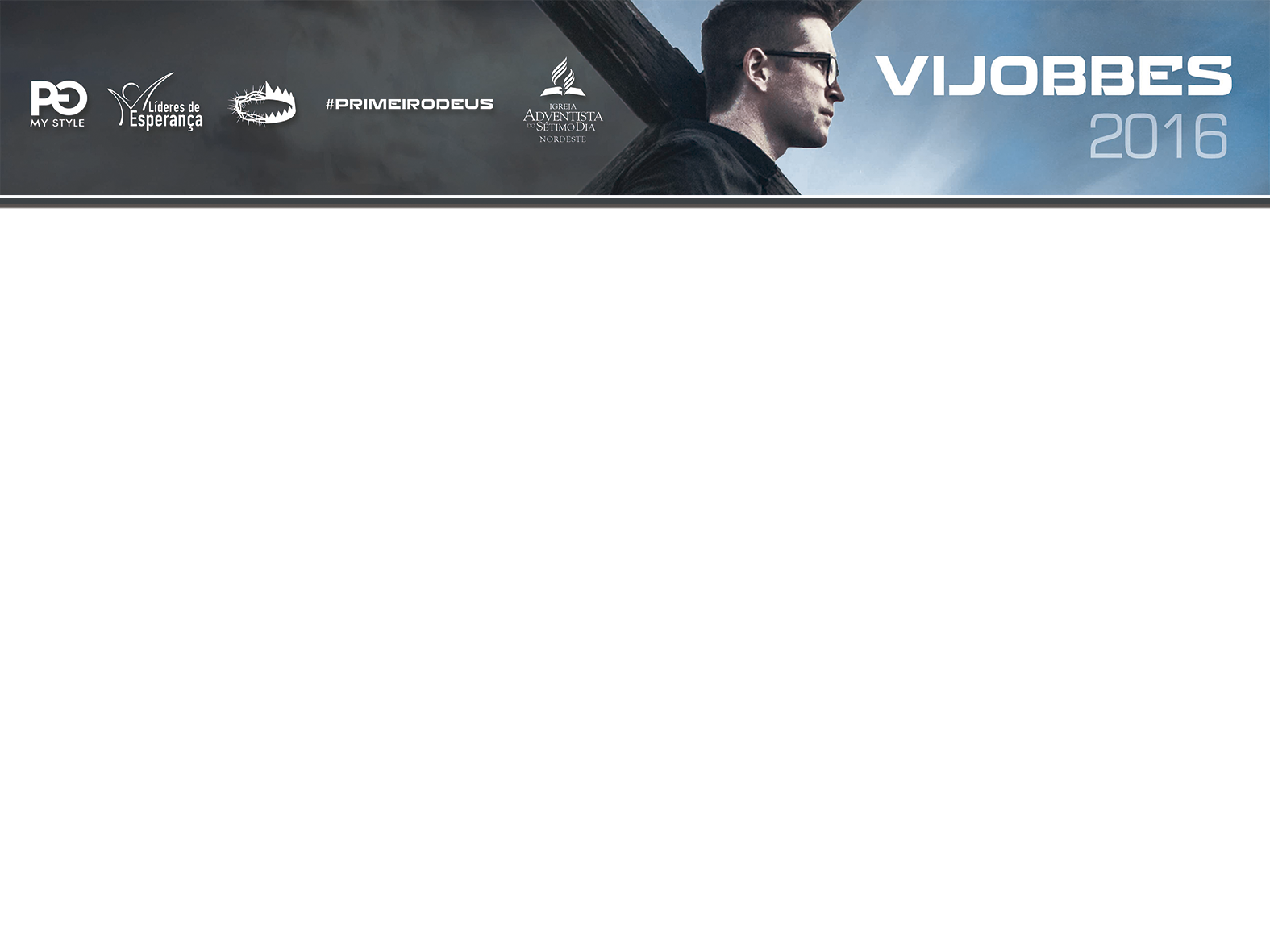 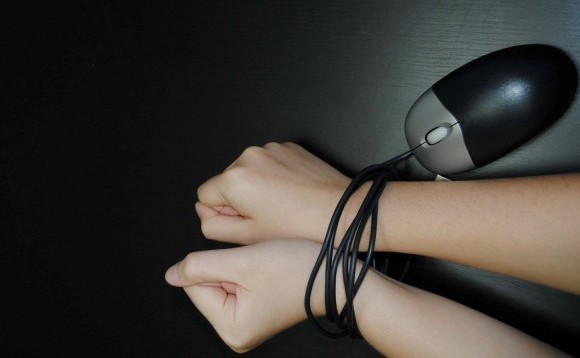 2) Segundo estatísticas, crianças e adolescentes entre 
8-16 anos de idade já viram alguma espécie 
de pornografia, 77% delas na internet. 
Entre 15-17 anos, a exposição à 
pornografia extrema chegou a 
80% dos adolescentes.
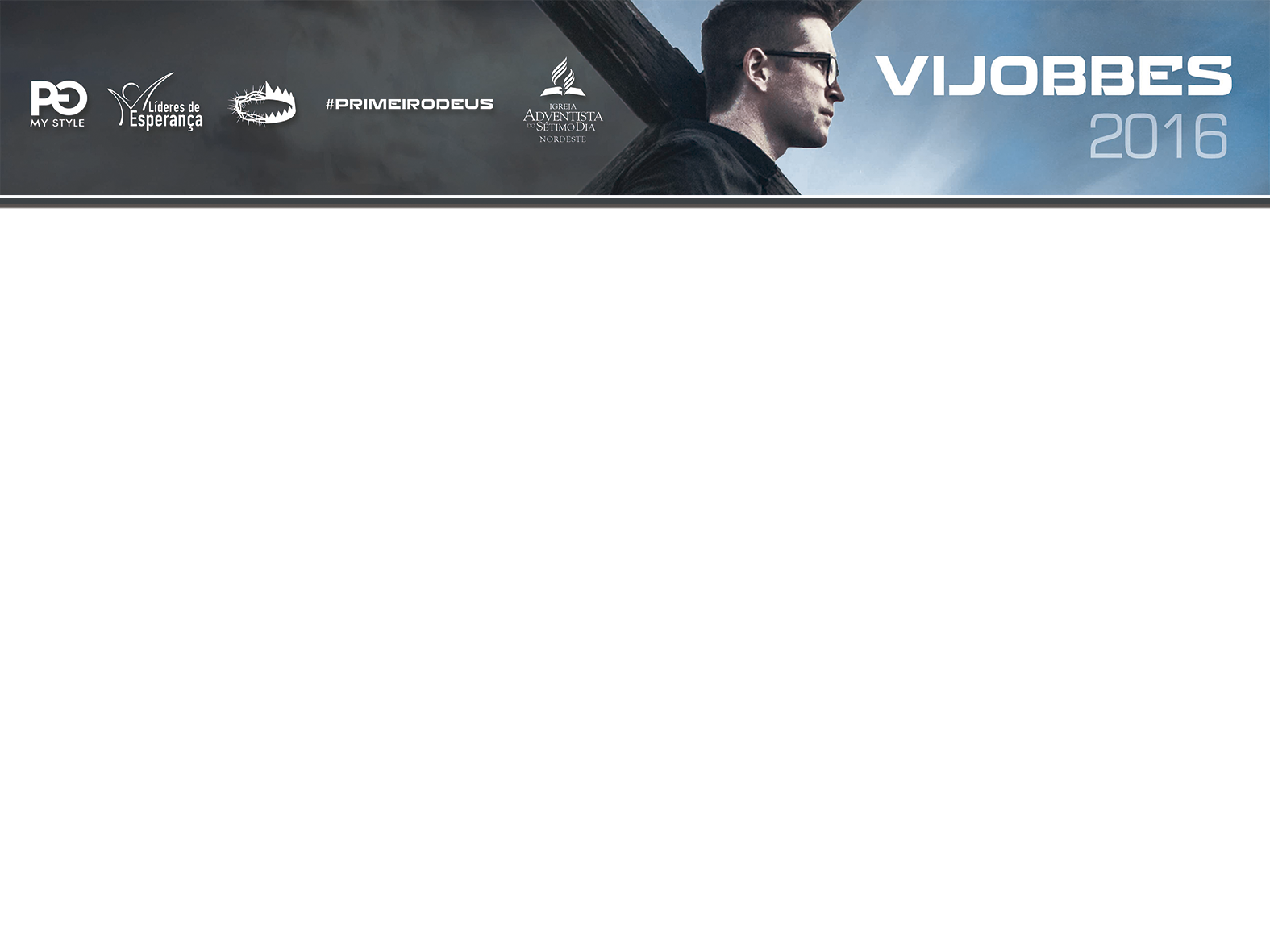 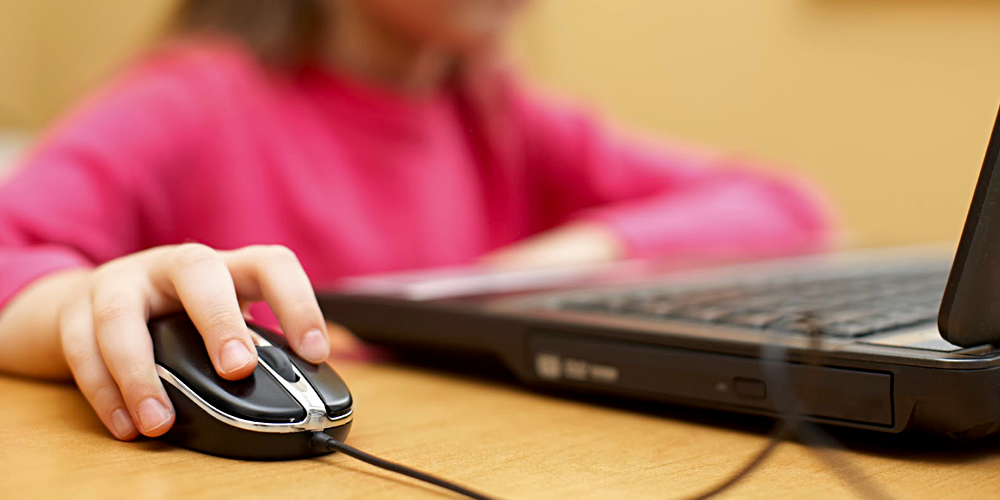 3) Conforme empresas de sites pornográficos, 
20-30% do tráfego vem das crianças.
4) Estudiosos creem que mais de 1 bilhão depáginas pornográficas estão a um clique.
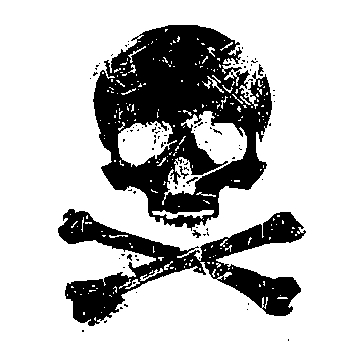 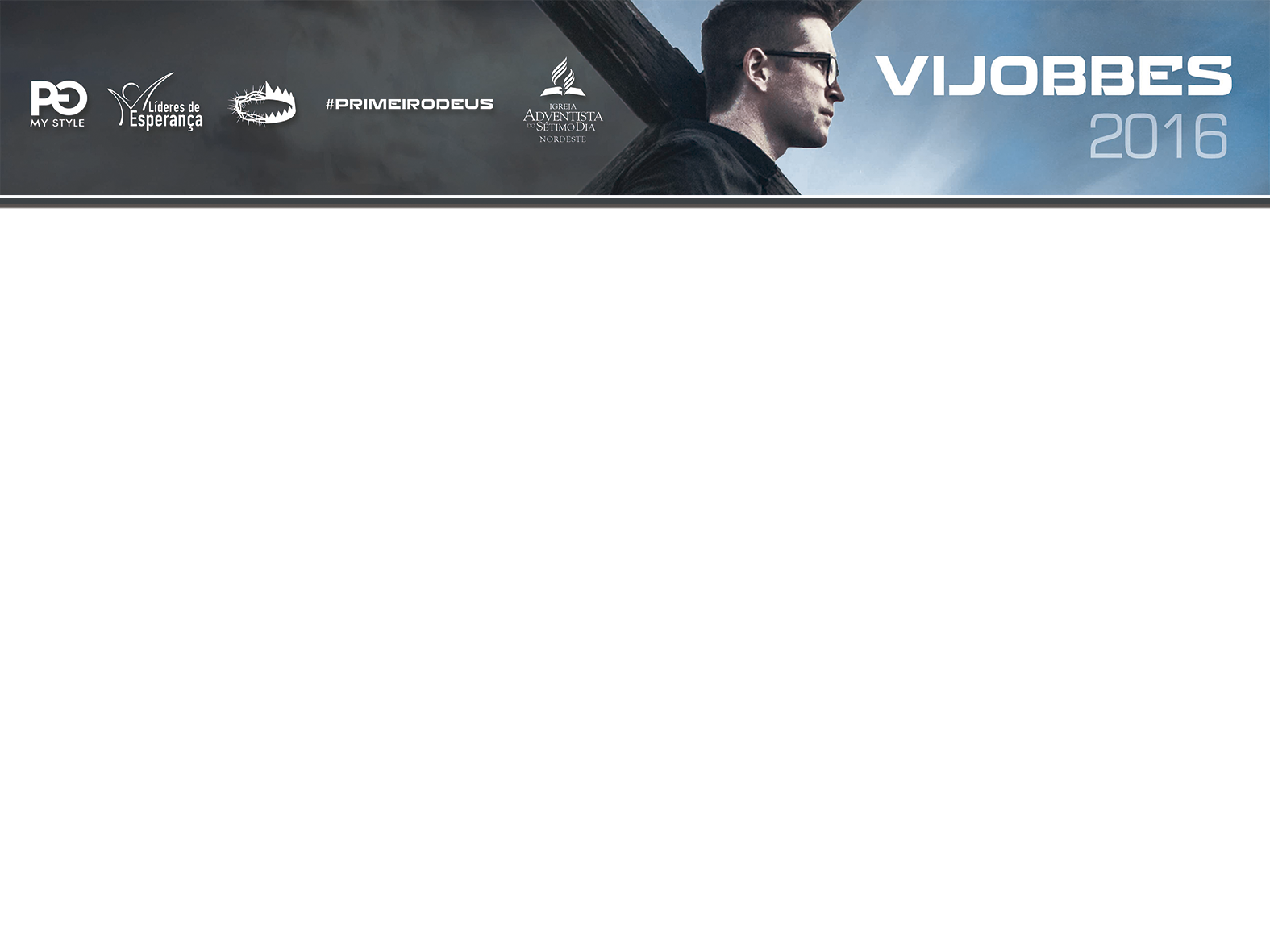 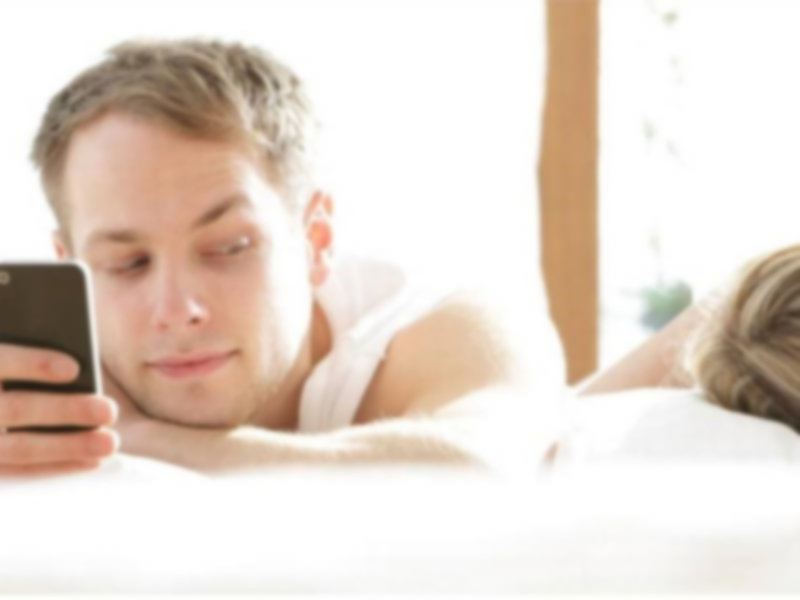 5) Estudos comprovam que a pornografia web aumenta em 300% a infidelidade conjugal. Segundo pesquisadores, metade das pessoas envolvidas em relações sexuais virtuais, perderam o interesse pelo seu cônjuge.
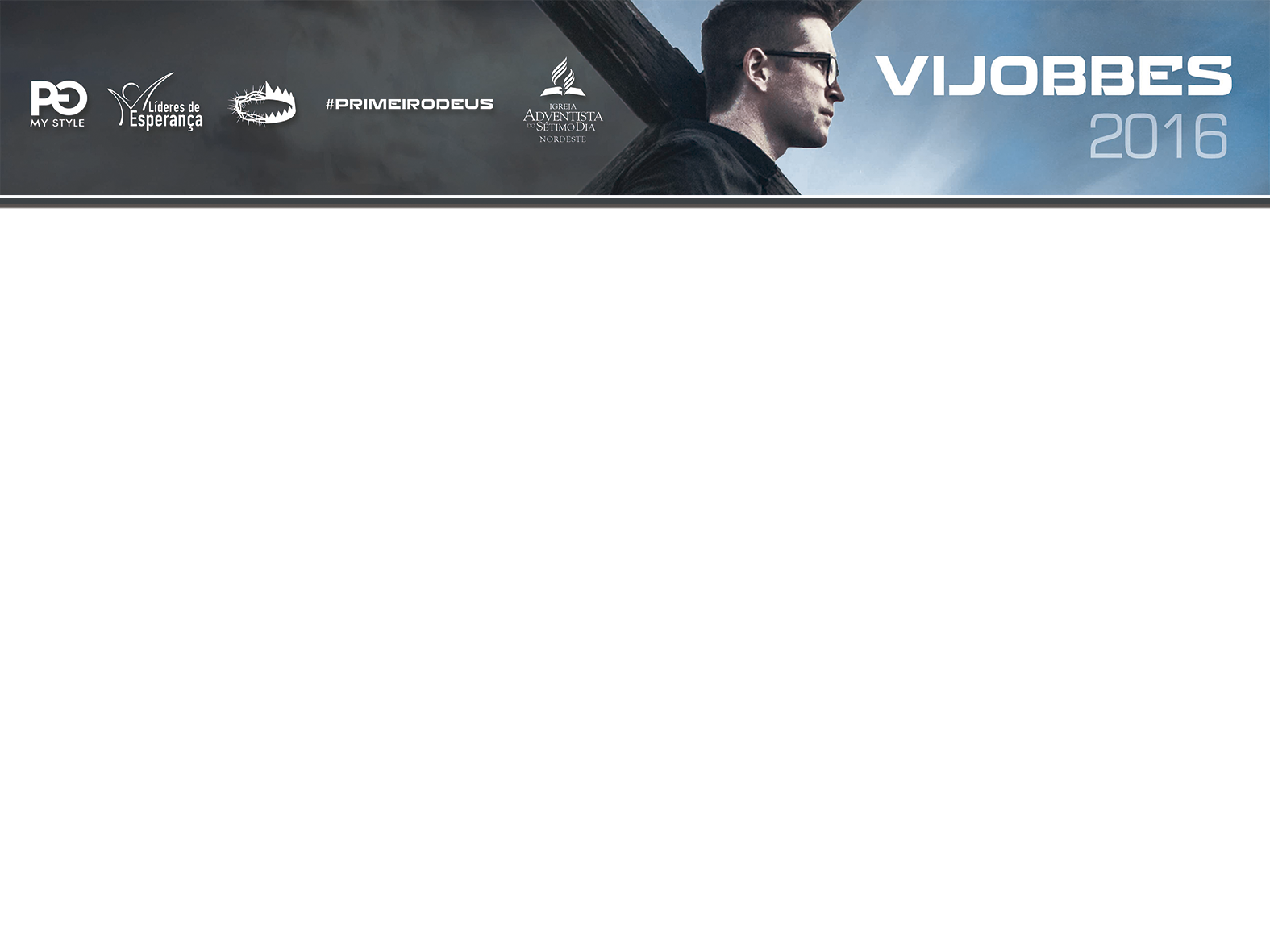 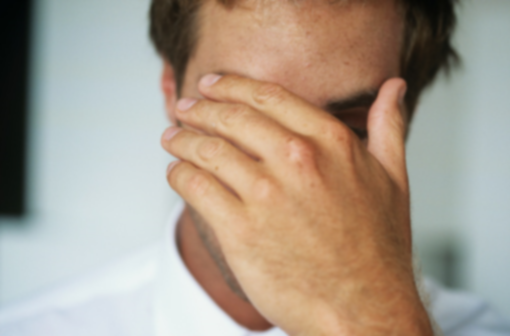 6) 68% dos divórcios envolveram um amantenovo nas redes. O problema é tão sério que já chegou para líderes, sejam pastores ou não – e maisainda para filhos dos líderes e cristãos em geral.
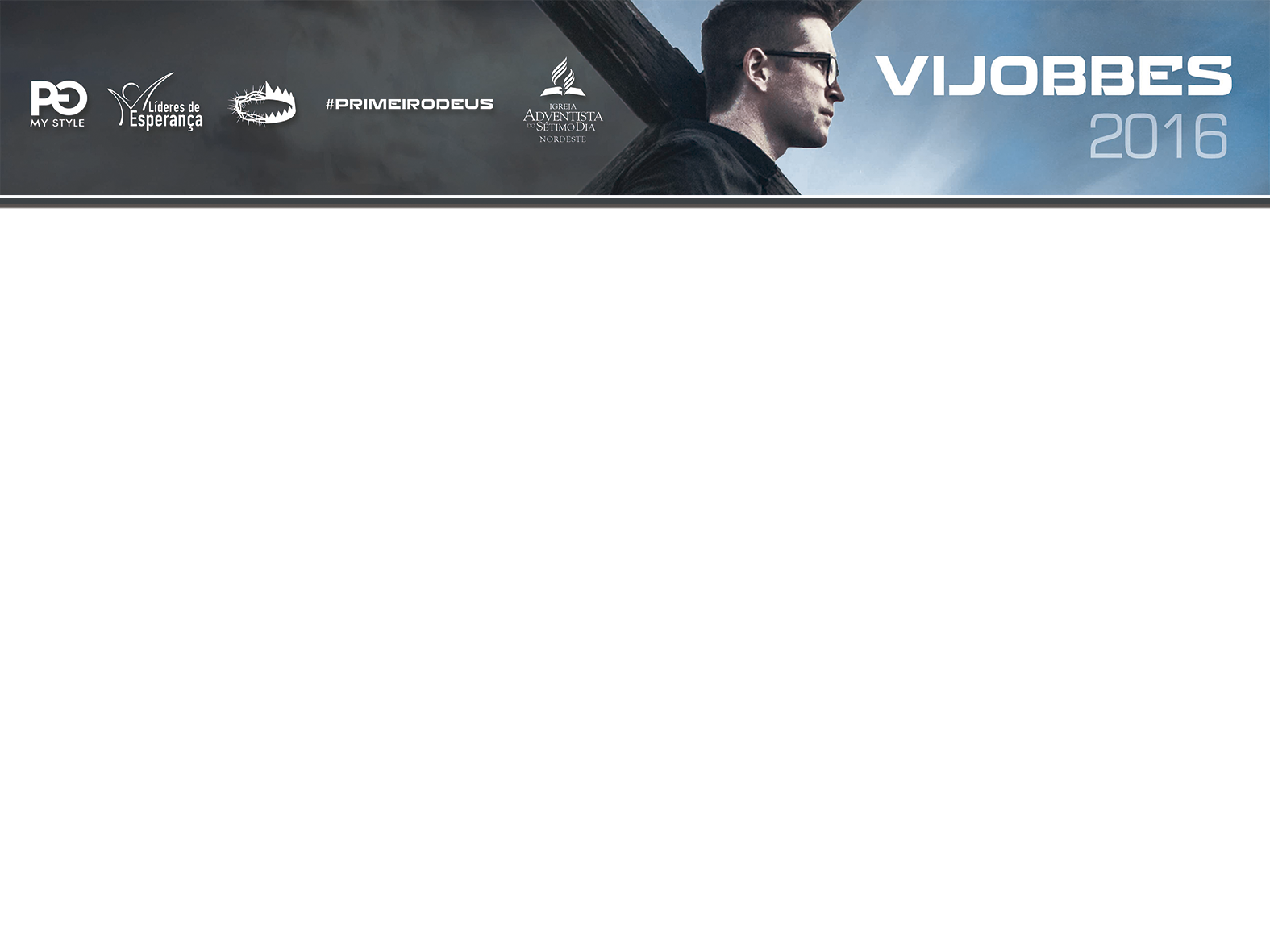 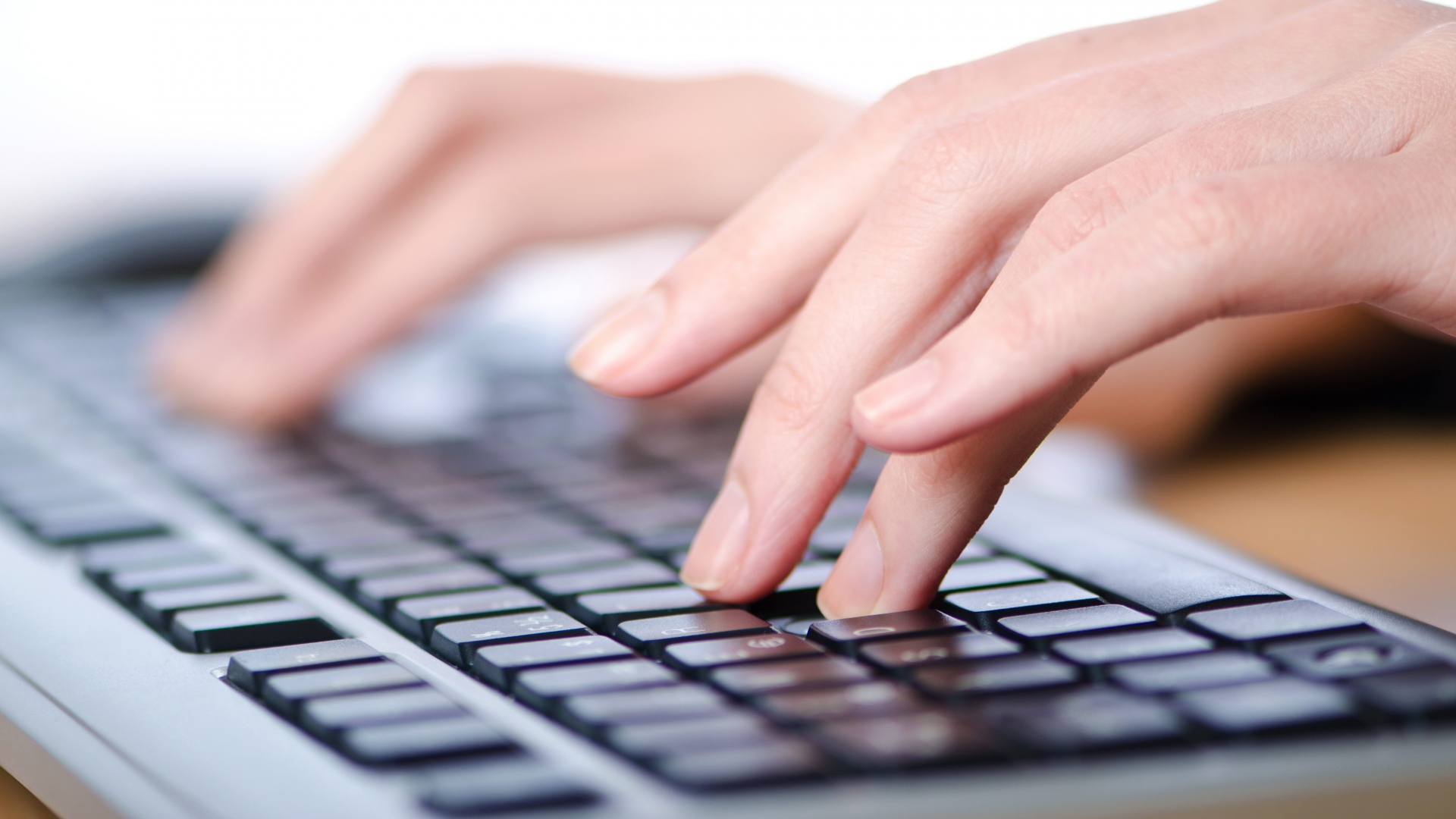 7) Até mesmo as mulheres estão sendo afetadas. Pelo menos, 20% delas estão viciadas emcyber pornografia
(https://www.youtube.com/watch?v=hbtzZF3CK38).
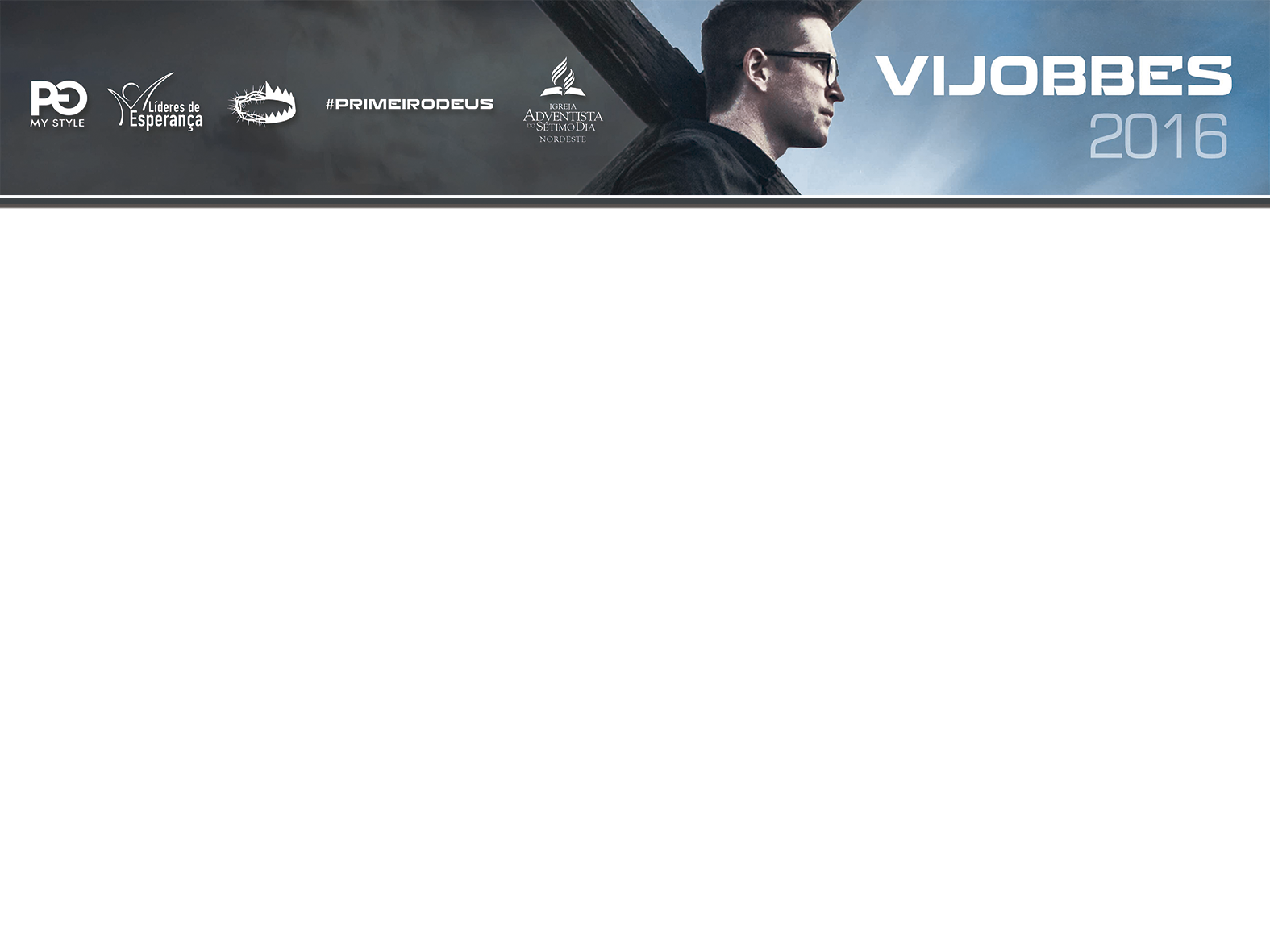 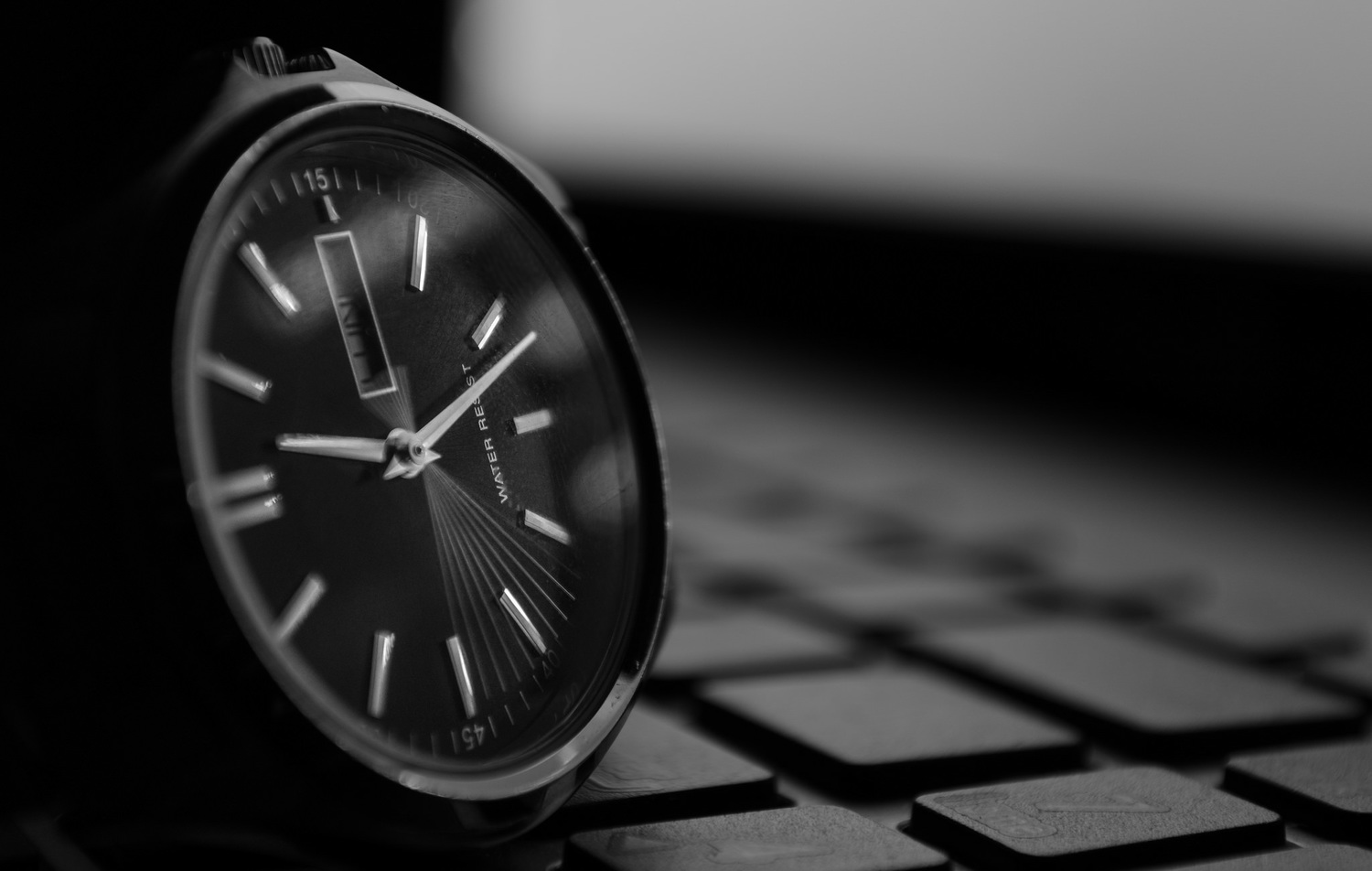 Vício e mau uso do tempo
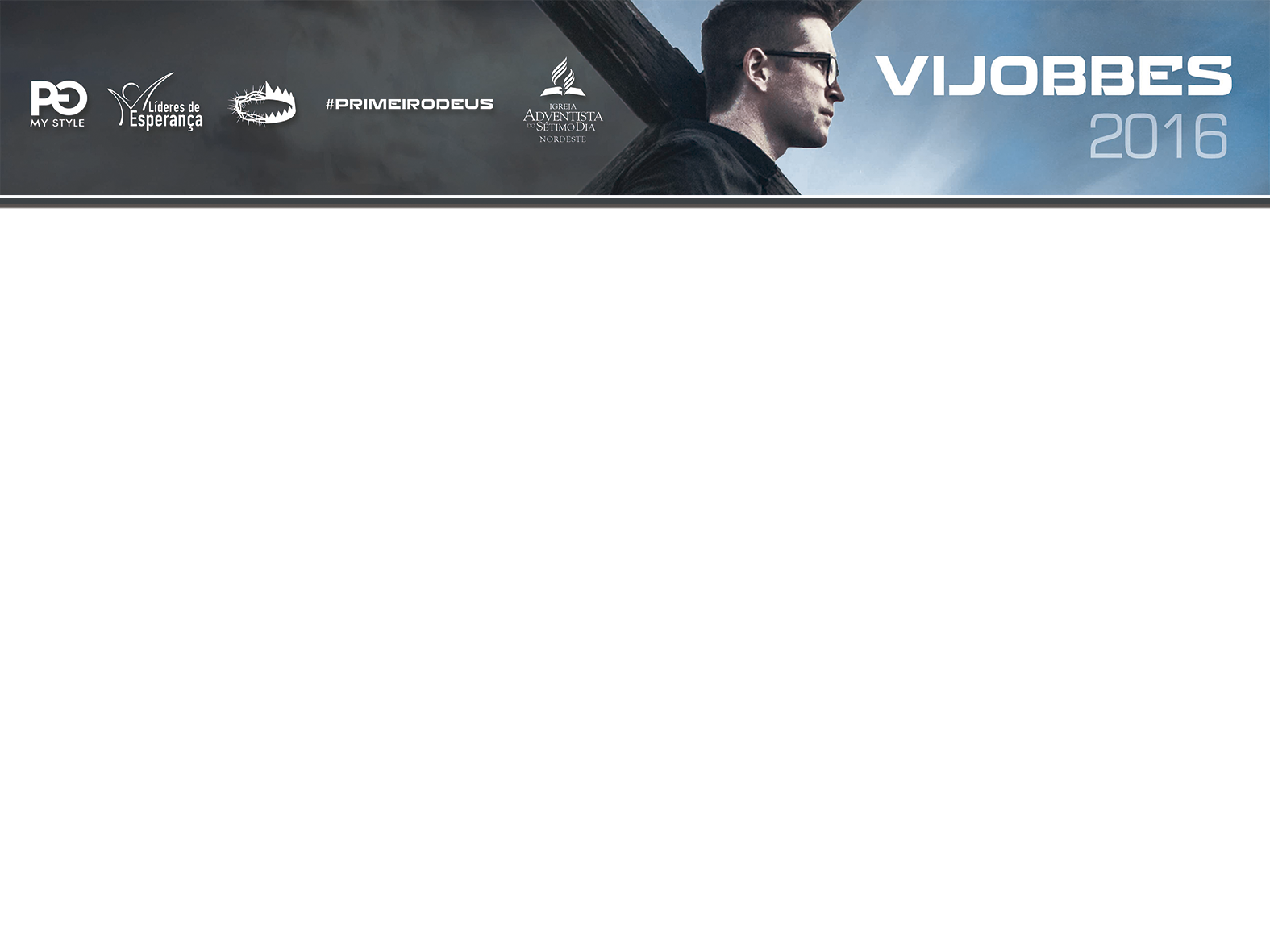 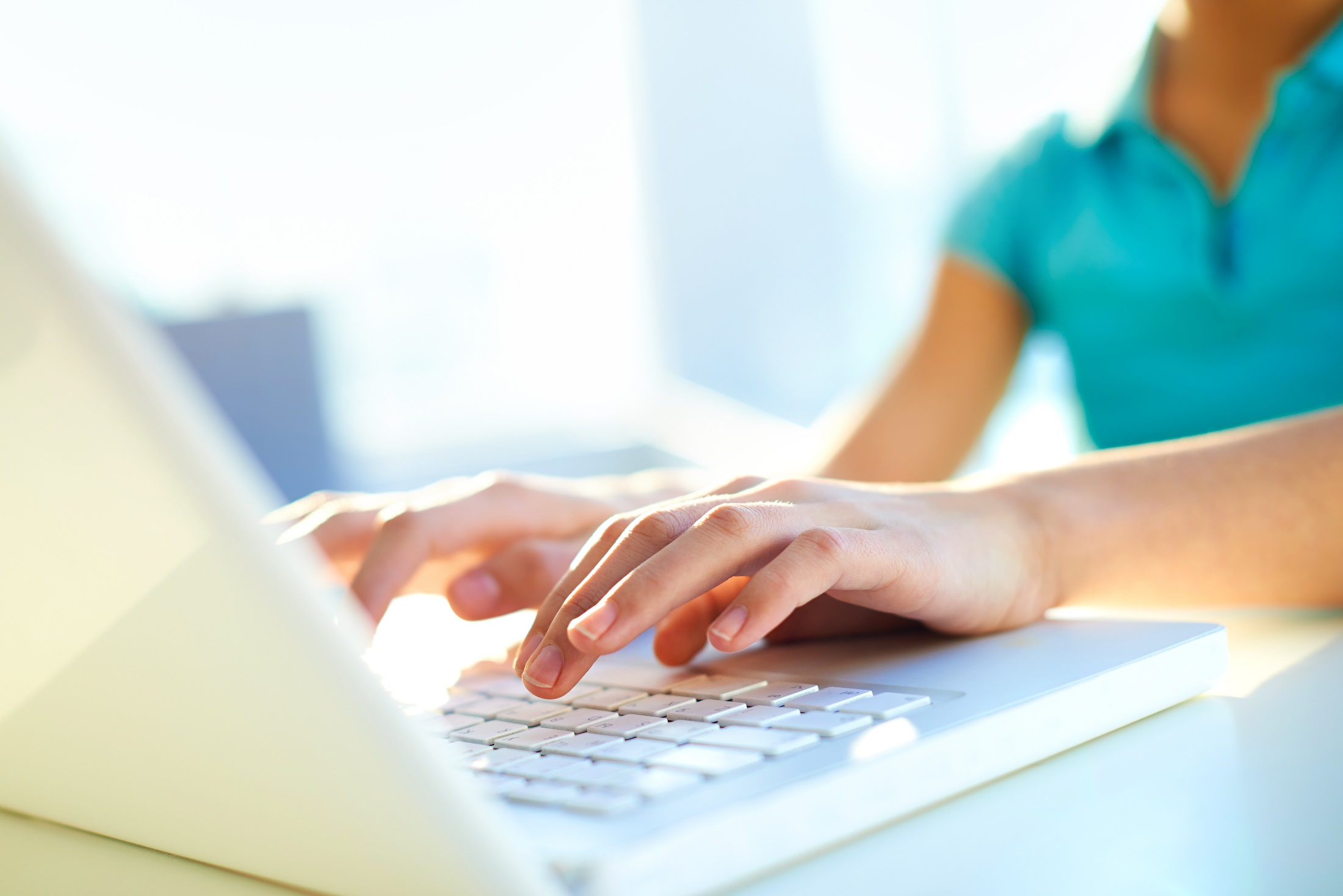 Os brasileiros são os que passam mais 
tempo online nas redes sociais, totalizando 13,8 horas mensais.
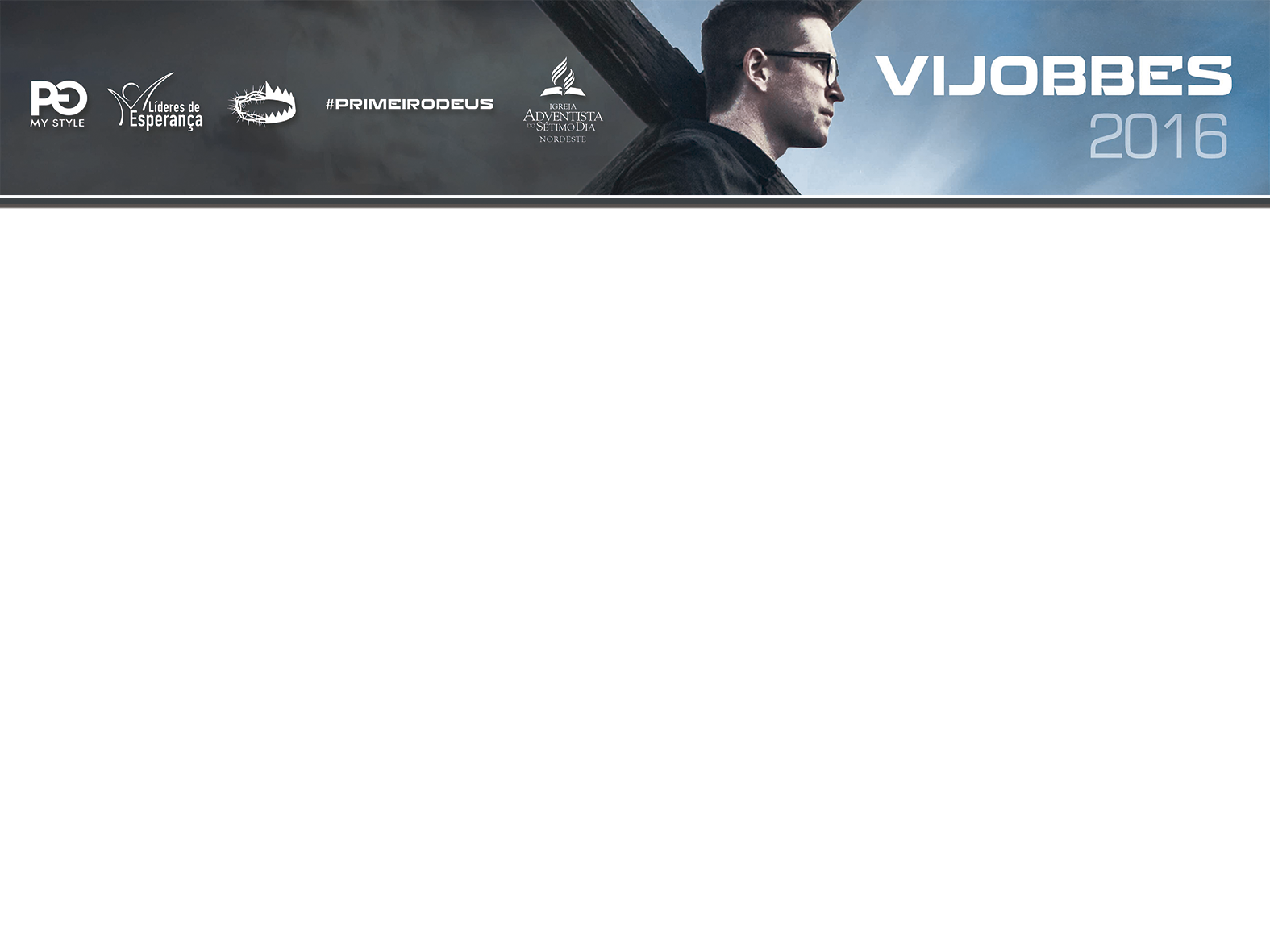 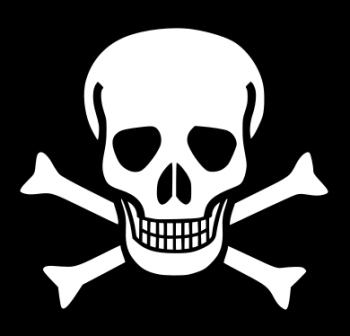 O resultado disso é óbvio, depressão  e vida introspectiva  tem menos tempo para os estudos; para família; para saúde; comprometendo os relacionamentos familiares, o amor e a perpetuidade do casamento e de uma família feliz.
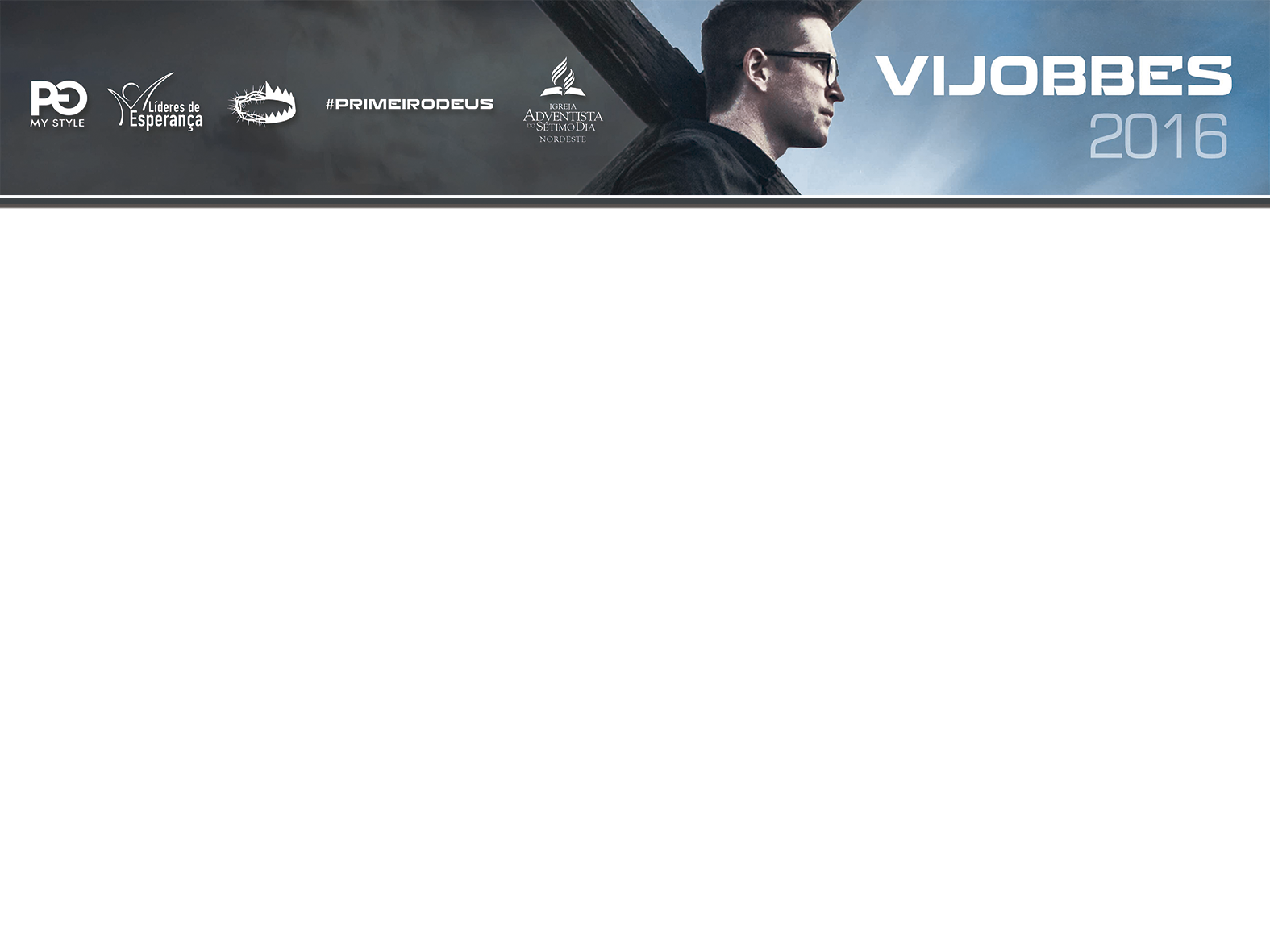 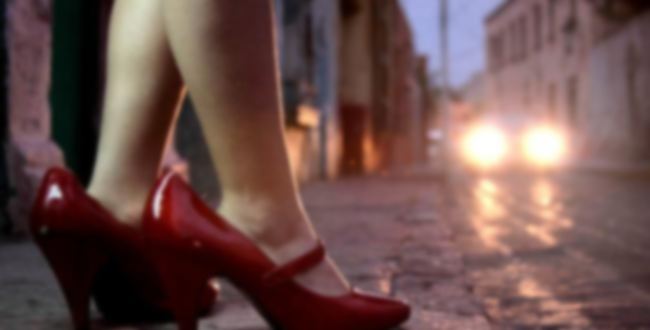 Sequestro e pedofilia
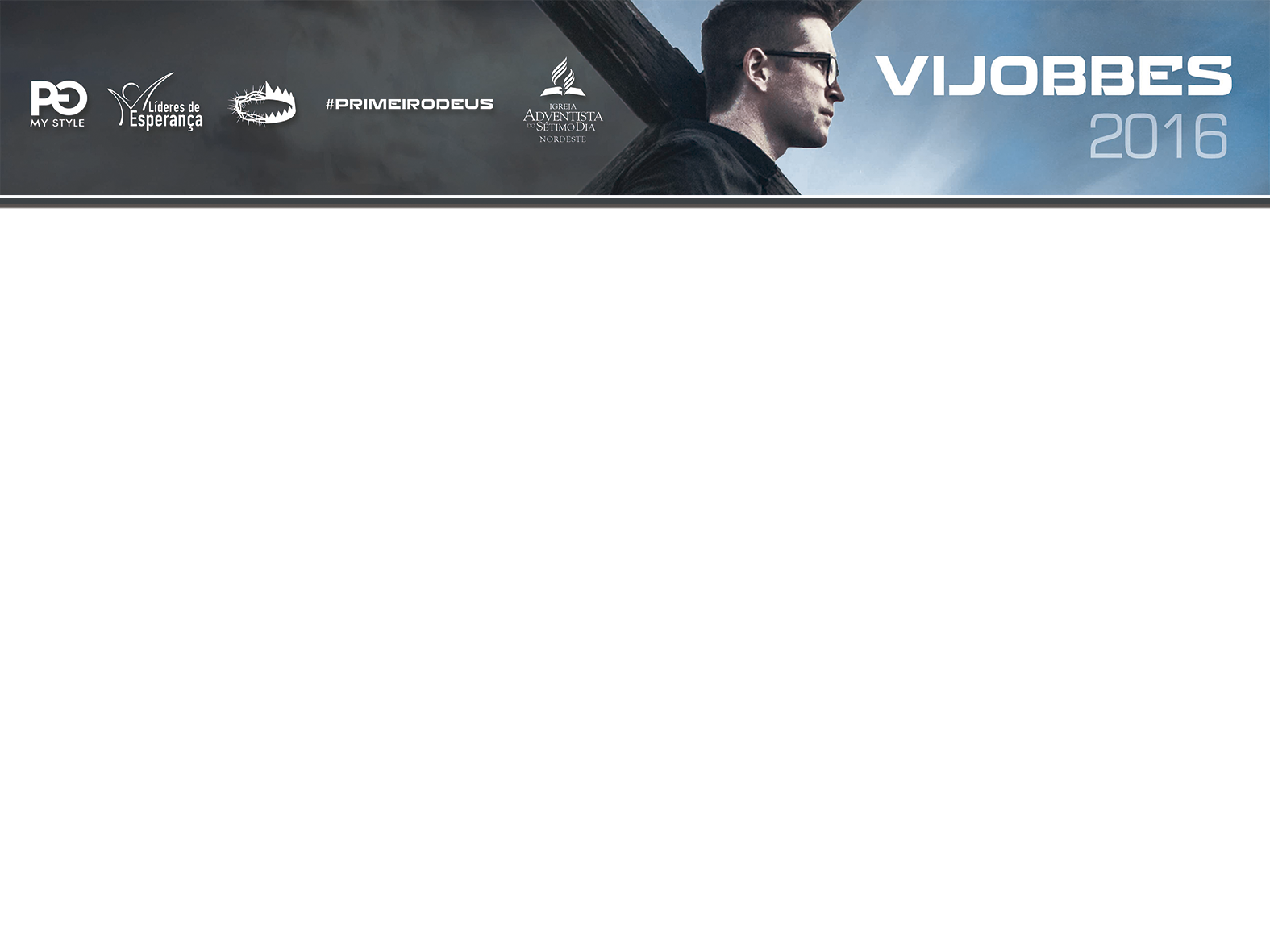 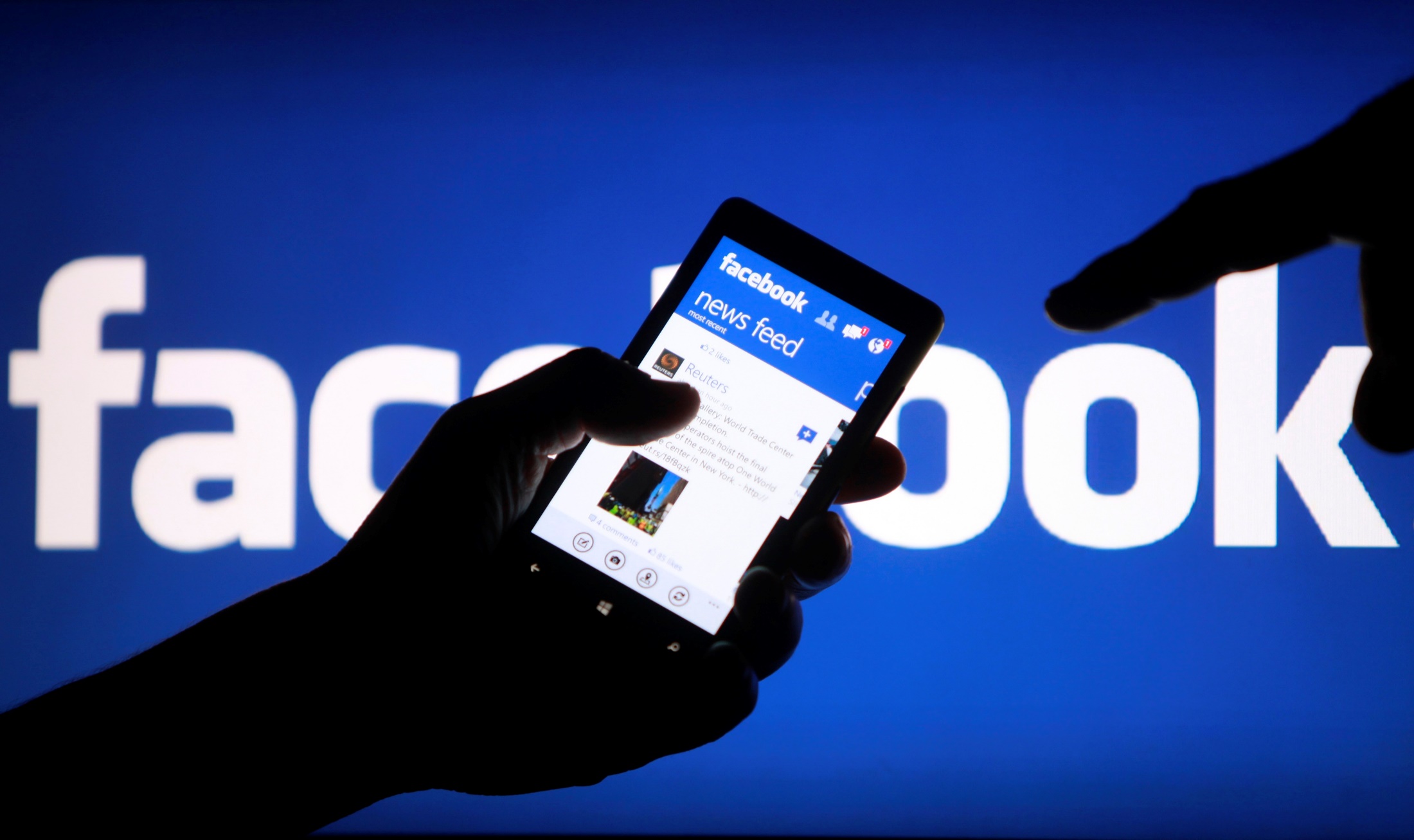 Existe um caso, entre milhares, de Santa Catarinano ano de 2014, em que o sequestrador afirmou: “planejei tudo acompanhando o garoto pelo Facebook”.
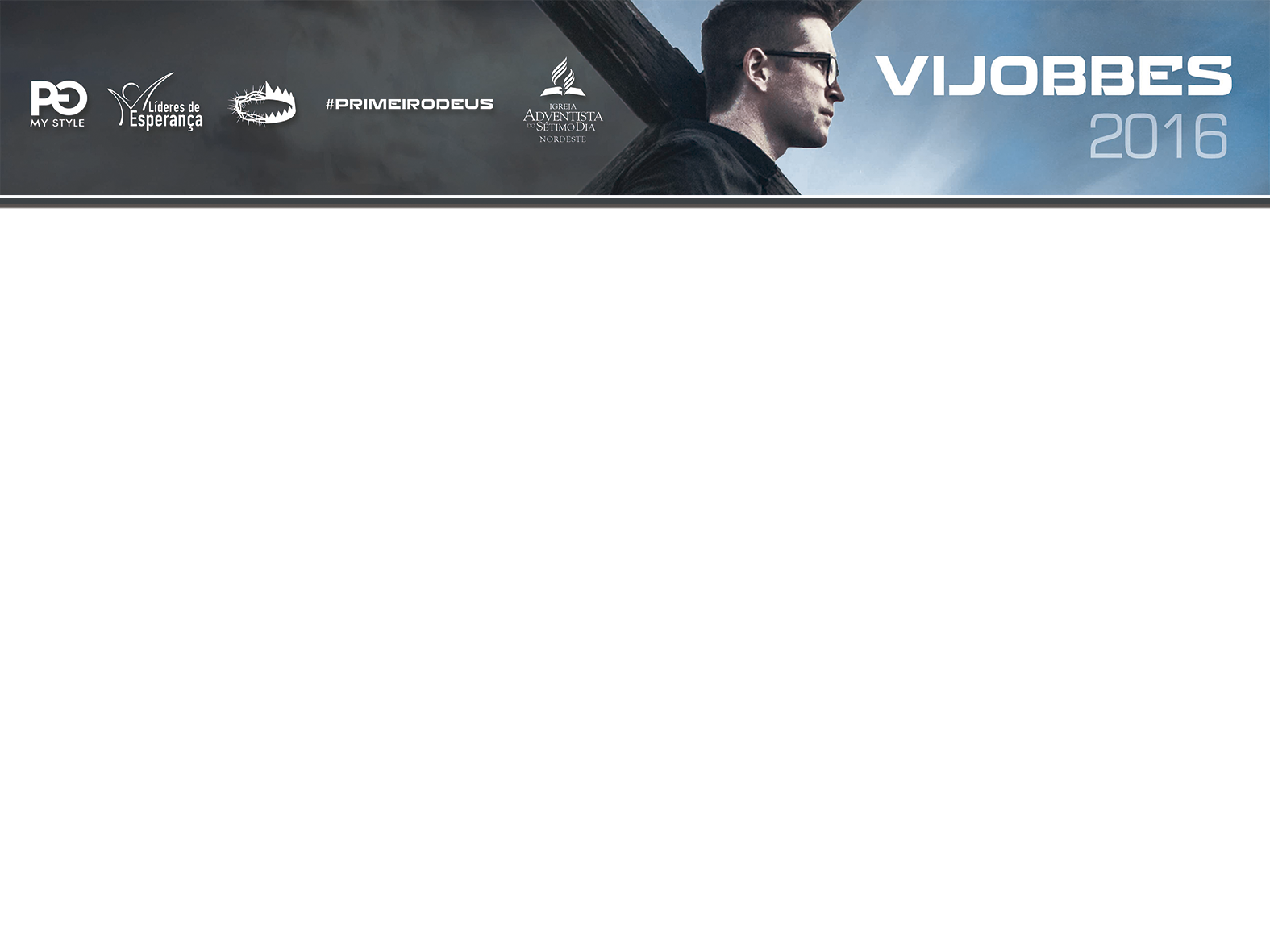 Há alguns tipos de fotografias cuja publicação deve ser evitada:
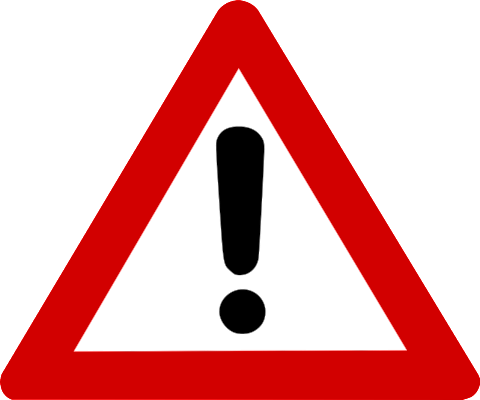 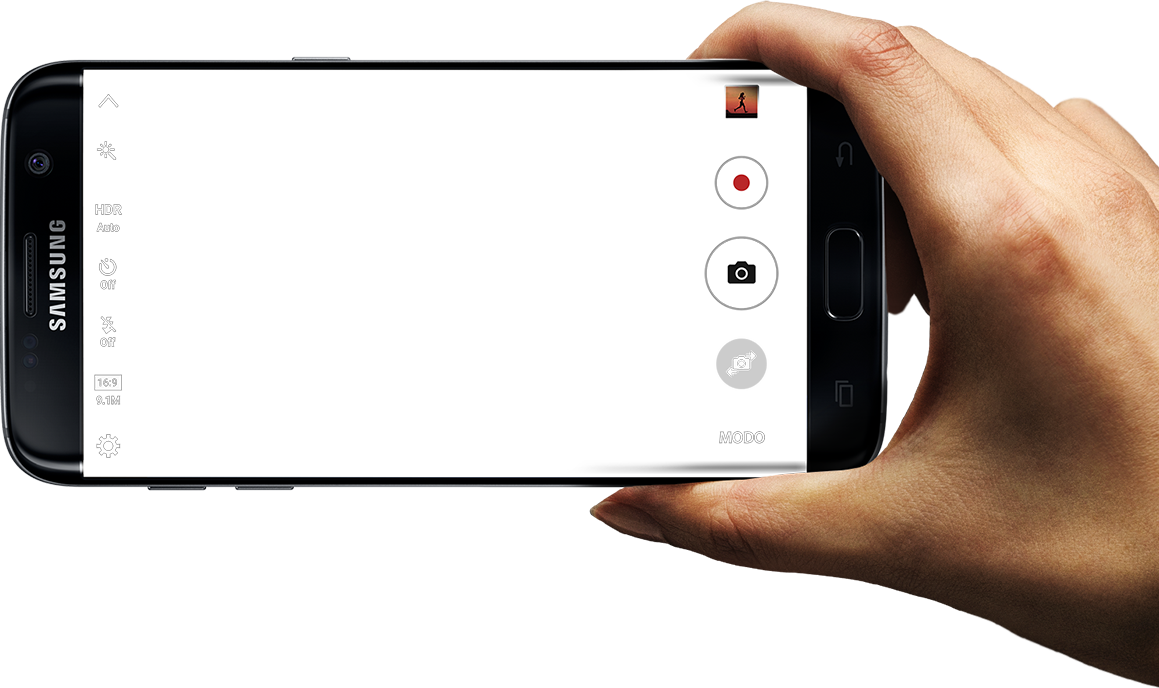 1
Criança nua ou tomando banhoQualidade da foto
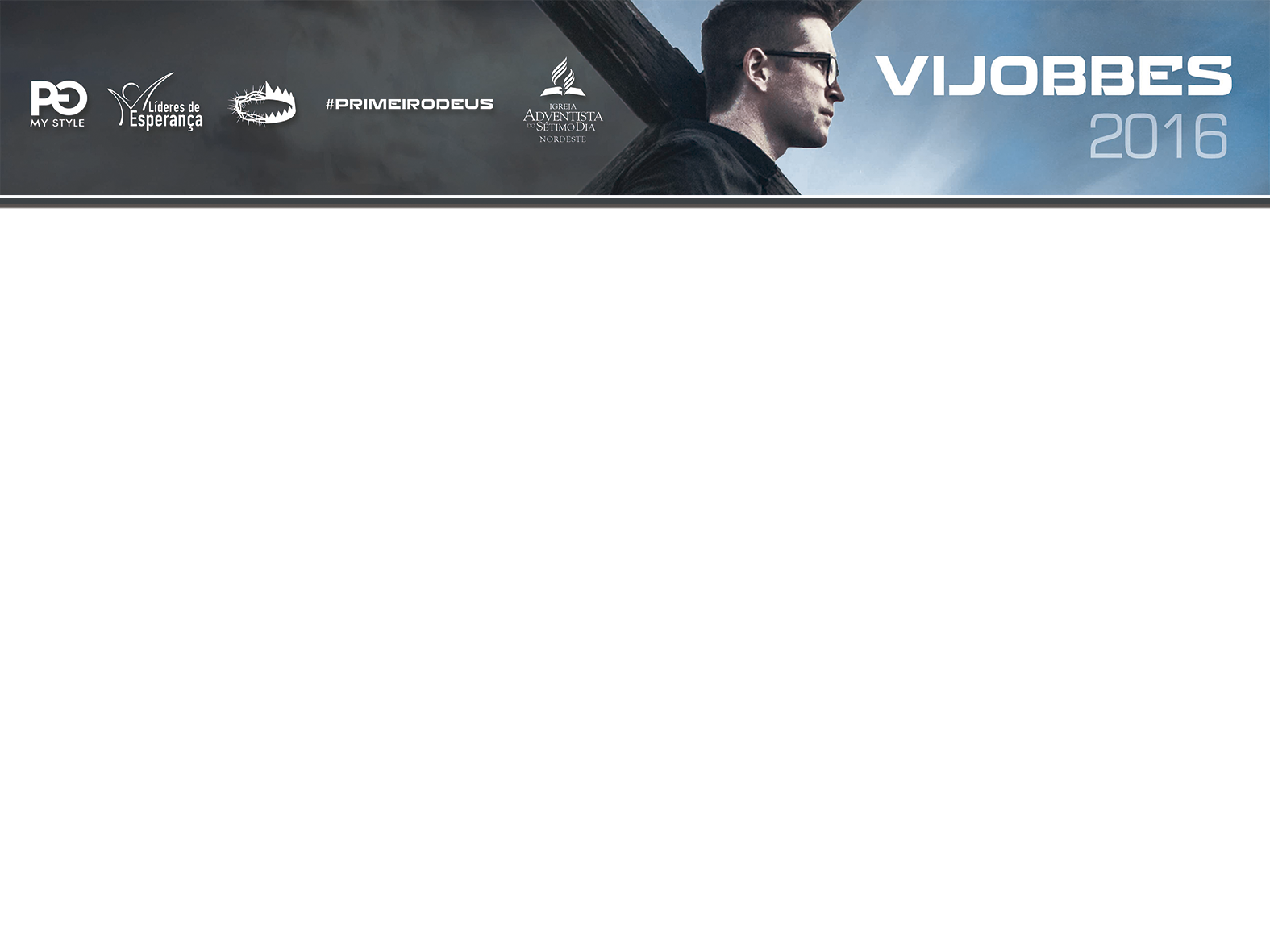 Há alguns tipos de fotografias cuja publicação deve ser evitada:
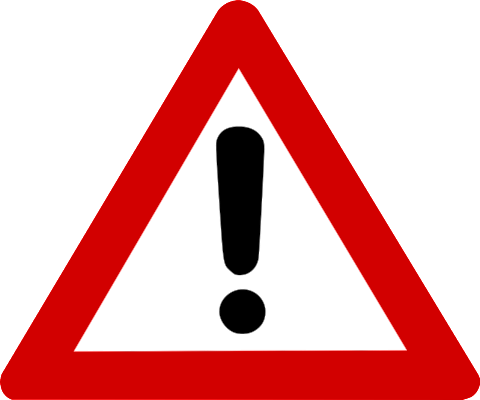 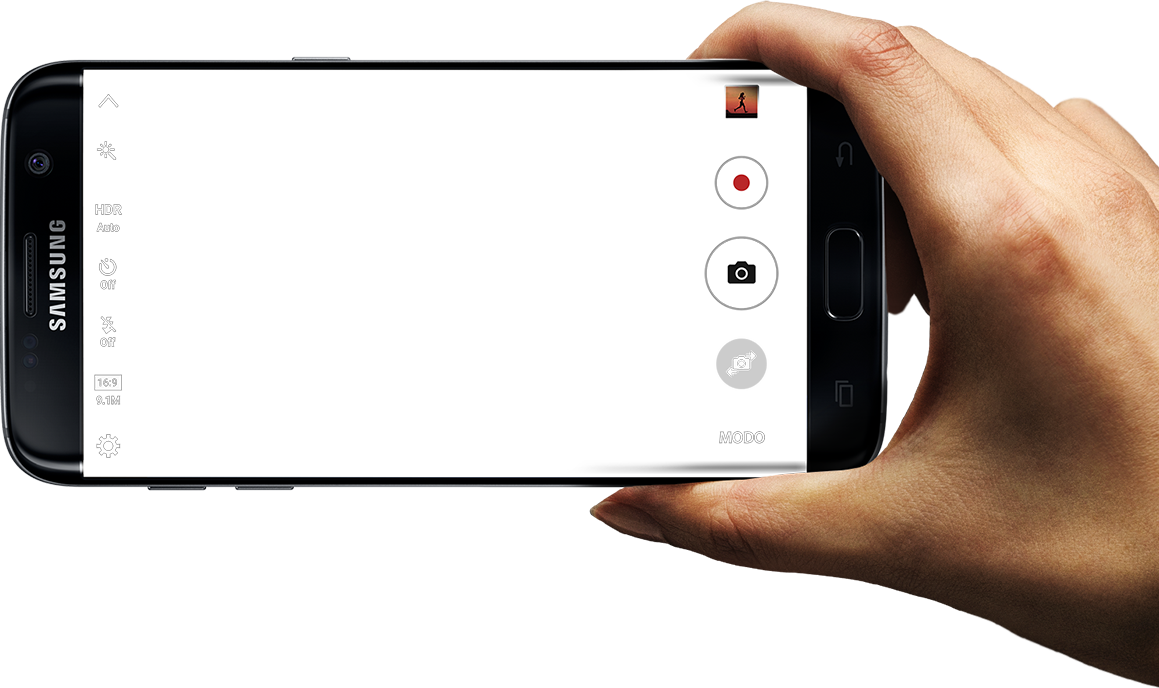 2
Foto de boa Qualidade
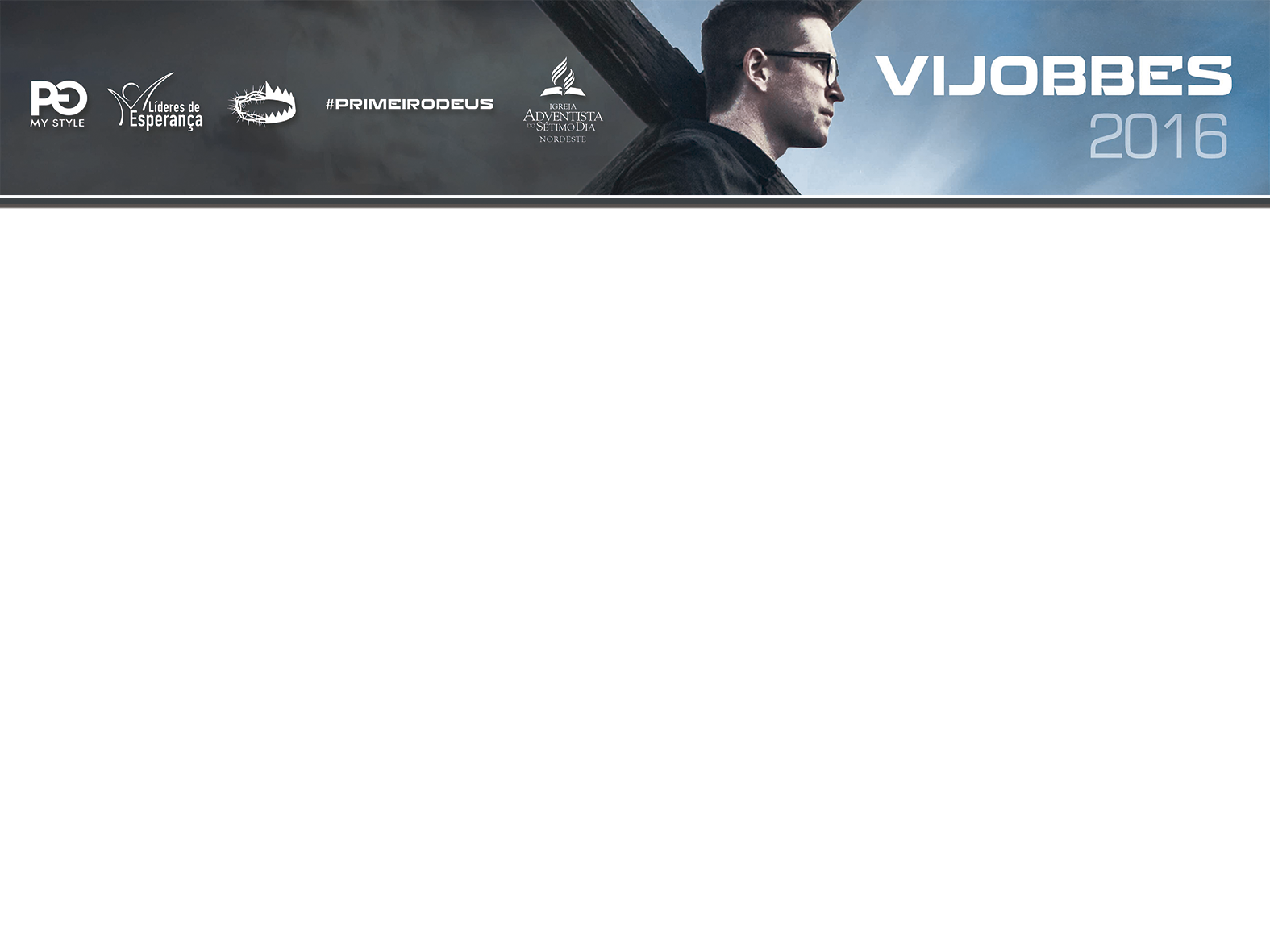 Há alguns tipos de fotografias cuja publicação deve ser evitada:
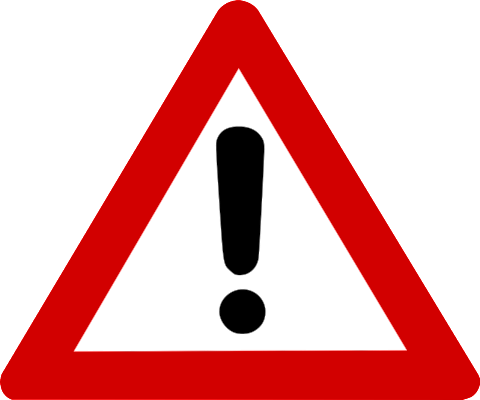 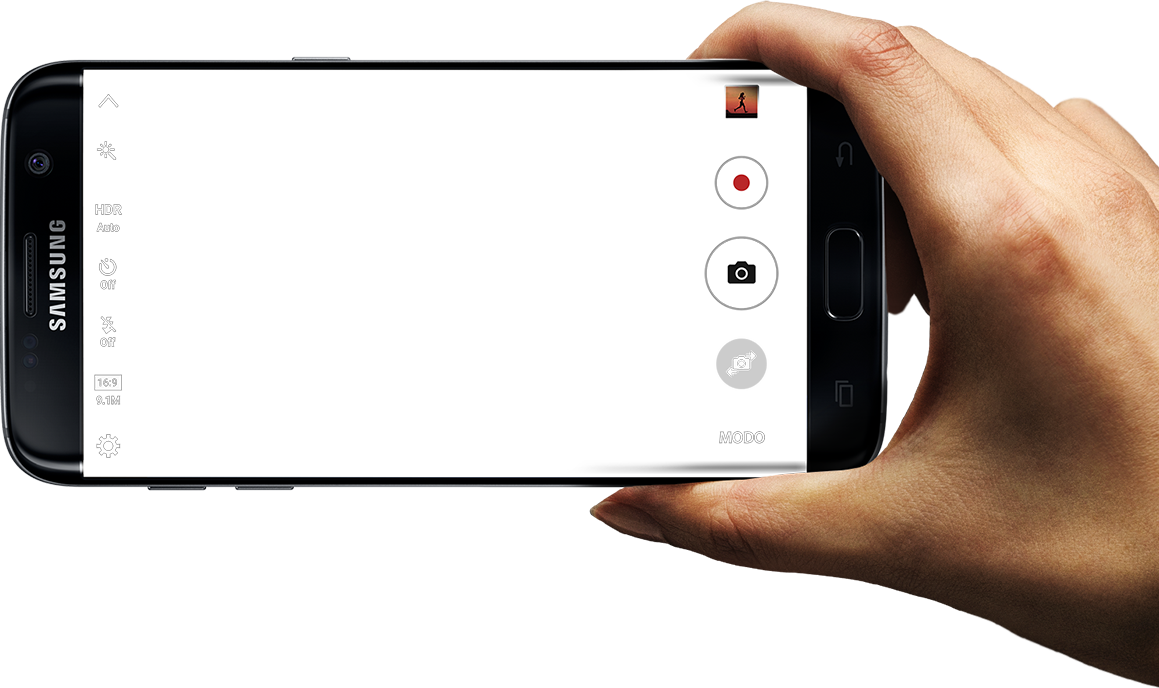 Evite exposição de fotos de biquíni e roupas curtas que exponham muito o corpo
3
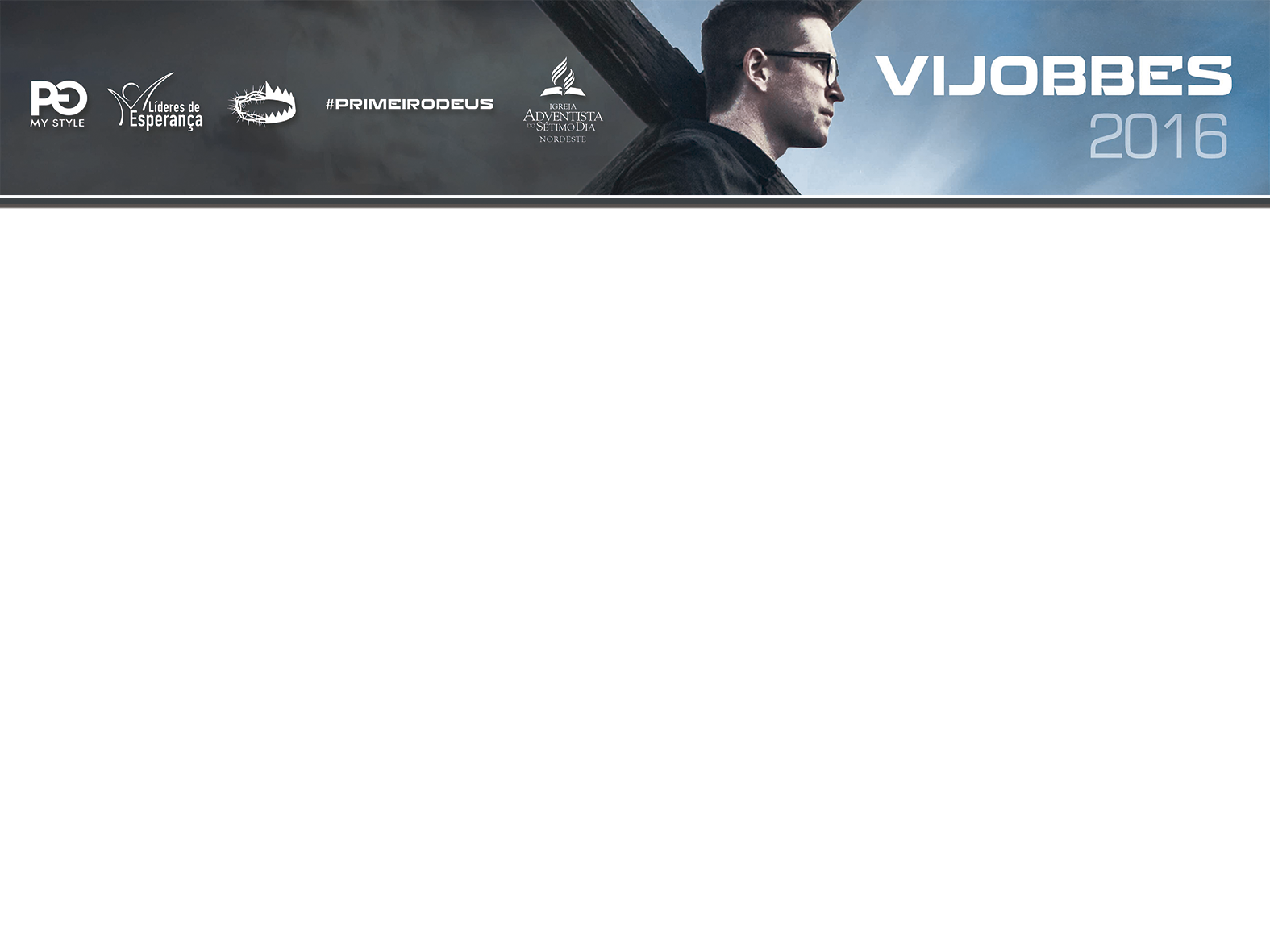 Há alguns tipos de fotografias cuja publicação deve ser evitada:
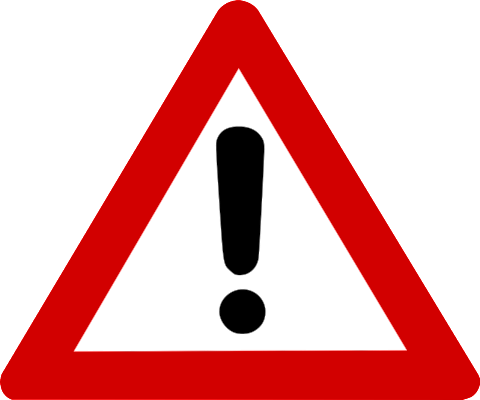 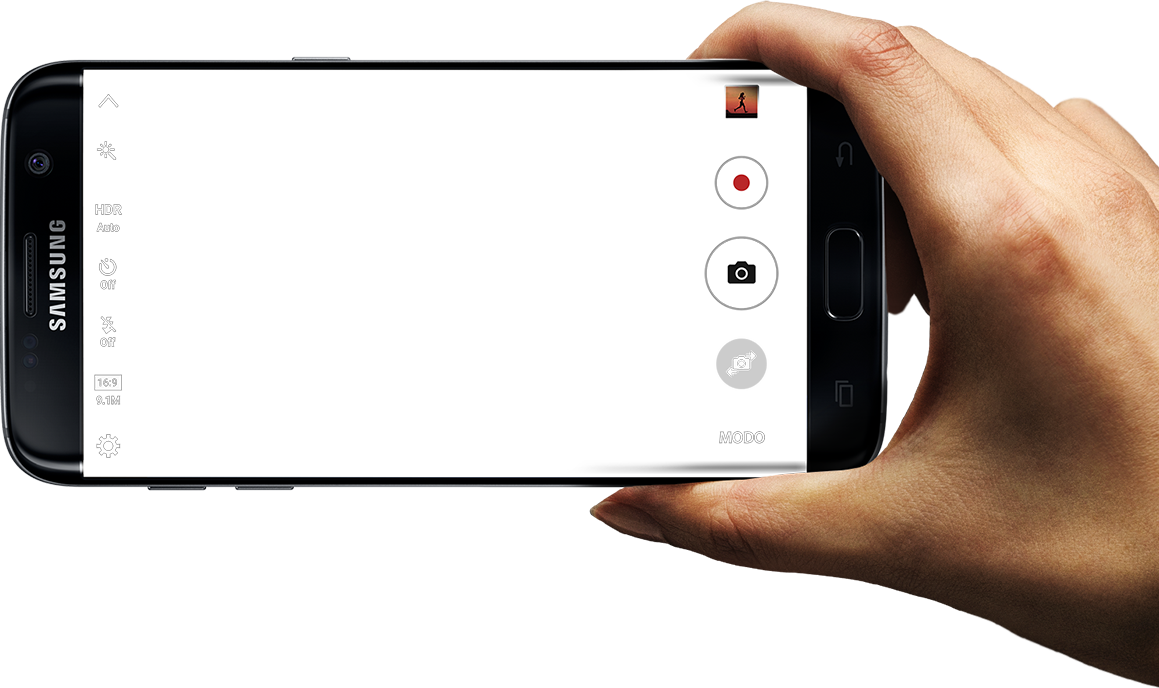 4
Cuidado com fotos de viagens ou de bens que você possui
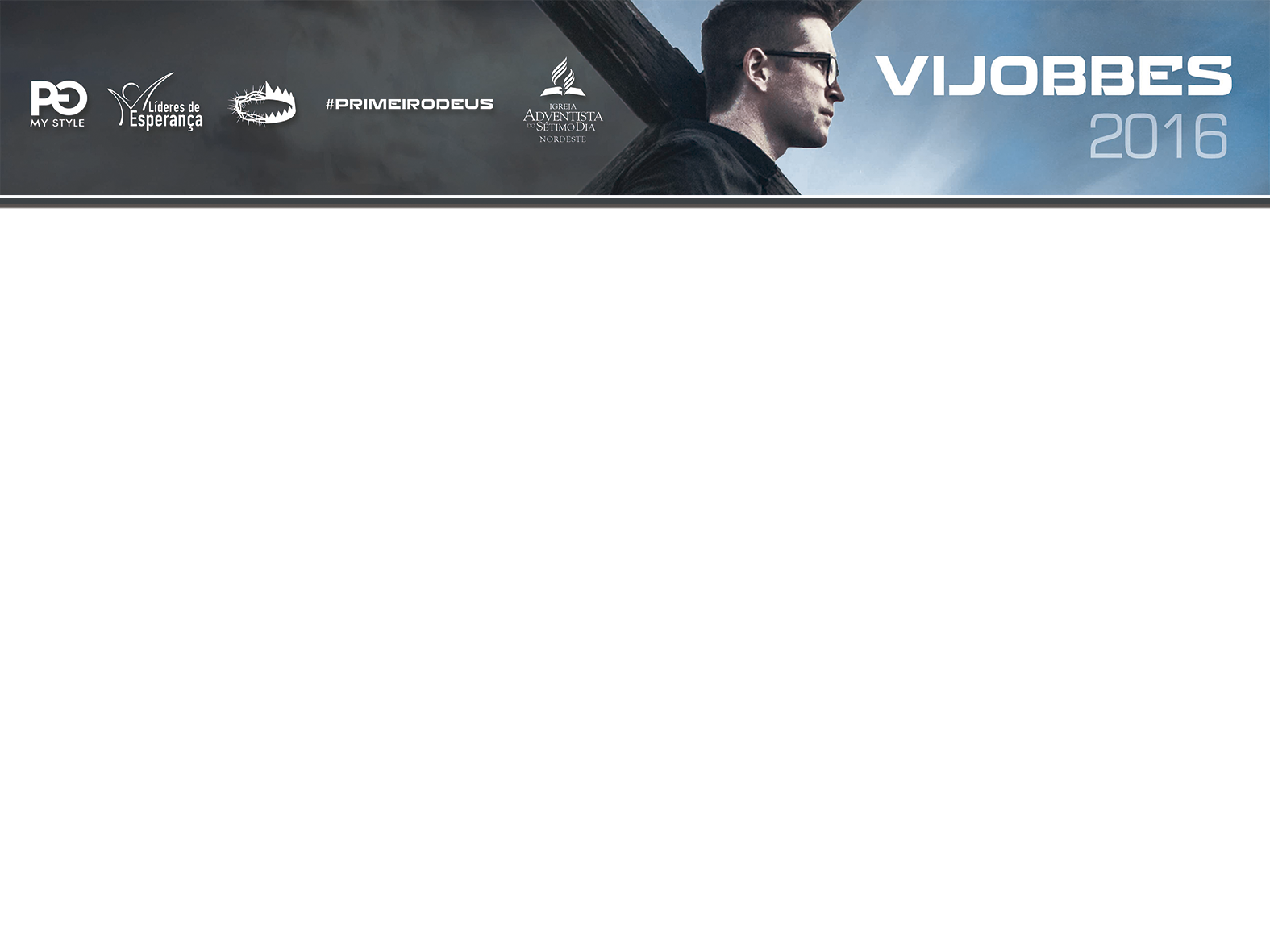 Há alguns tipos de fotografias cuja publicação deve ser evitada:
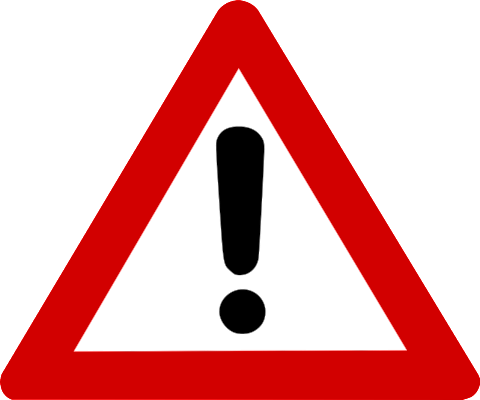 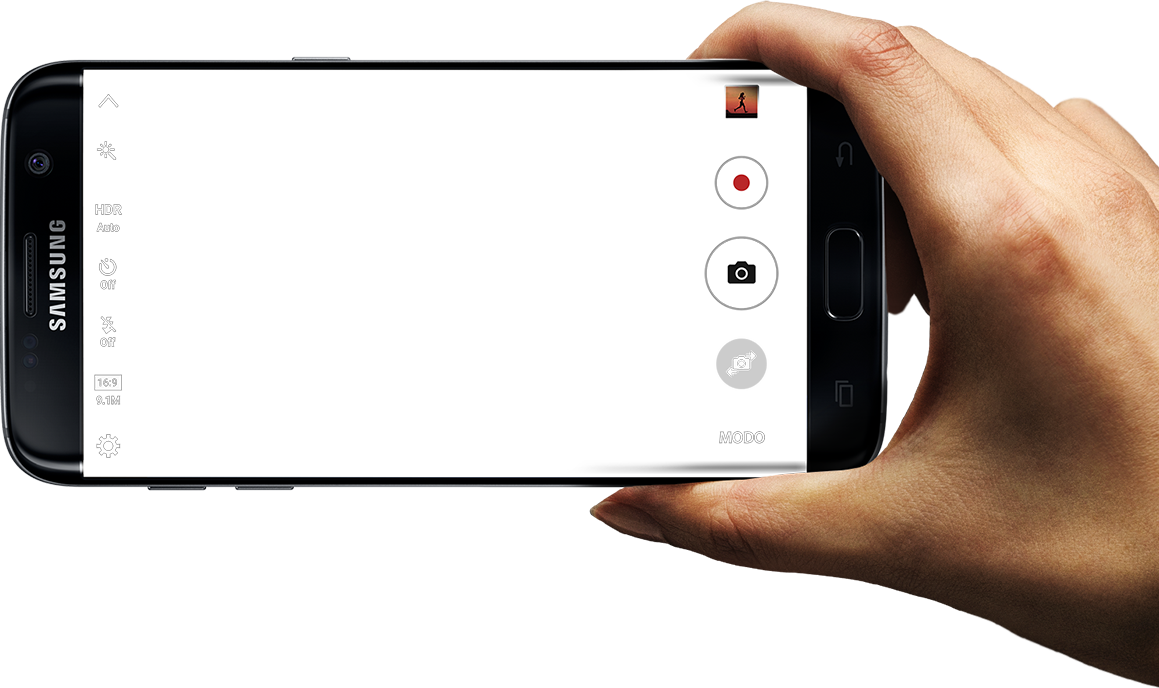 5
Fuja da sensualidade, não combina com o cristão
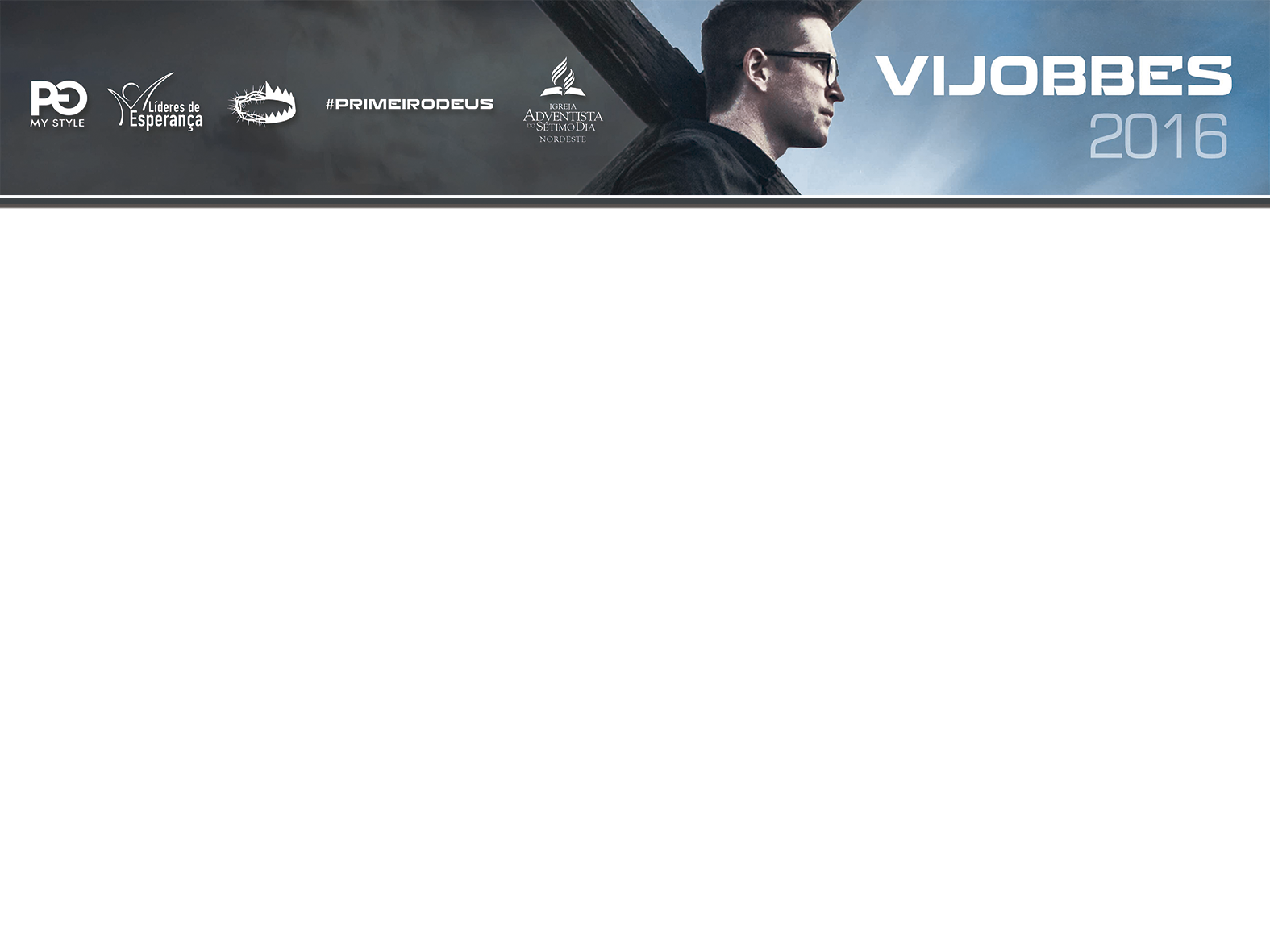 Há alguns tipos de fotografias cuja publicação deve ser evitada:
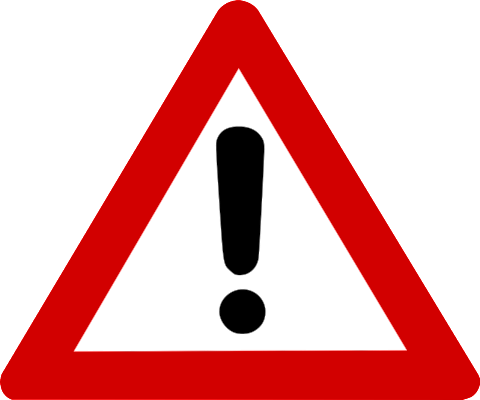 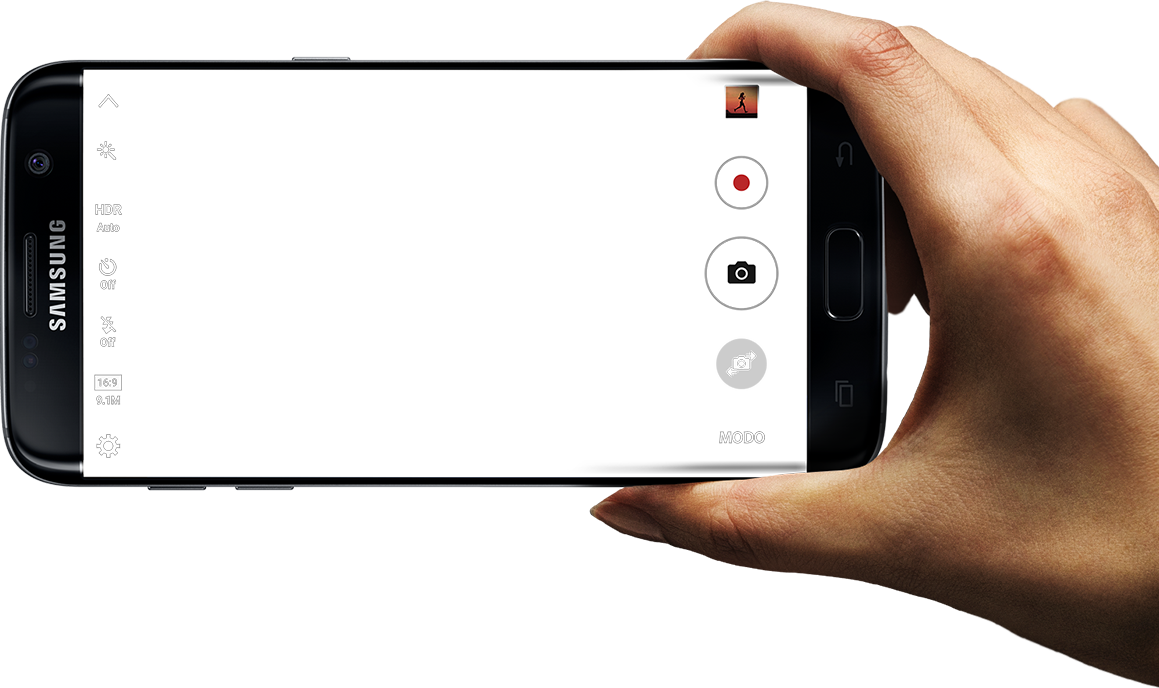 ANALISE bem o que 
vai publicar antes de divulgar seus pensamentos e acontecimentos pessoais
6
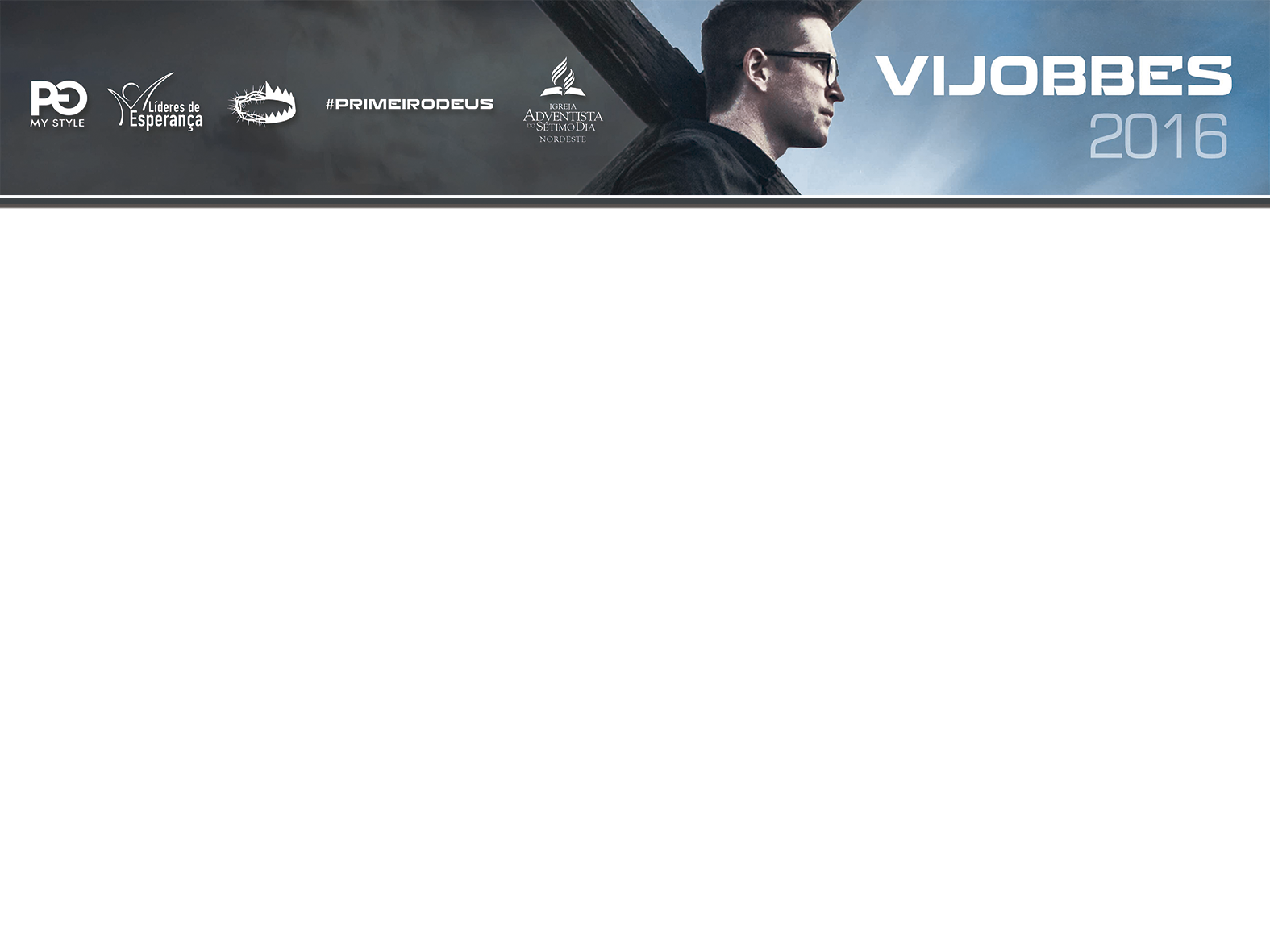 Há alguns tipos de fotografias cuja publicação deve ser evitada:
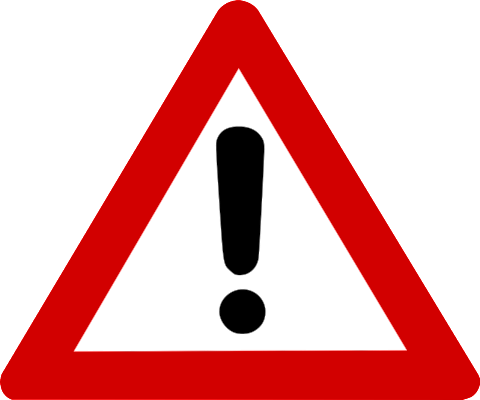 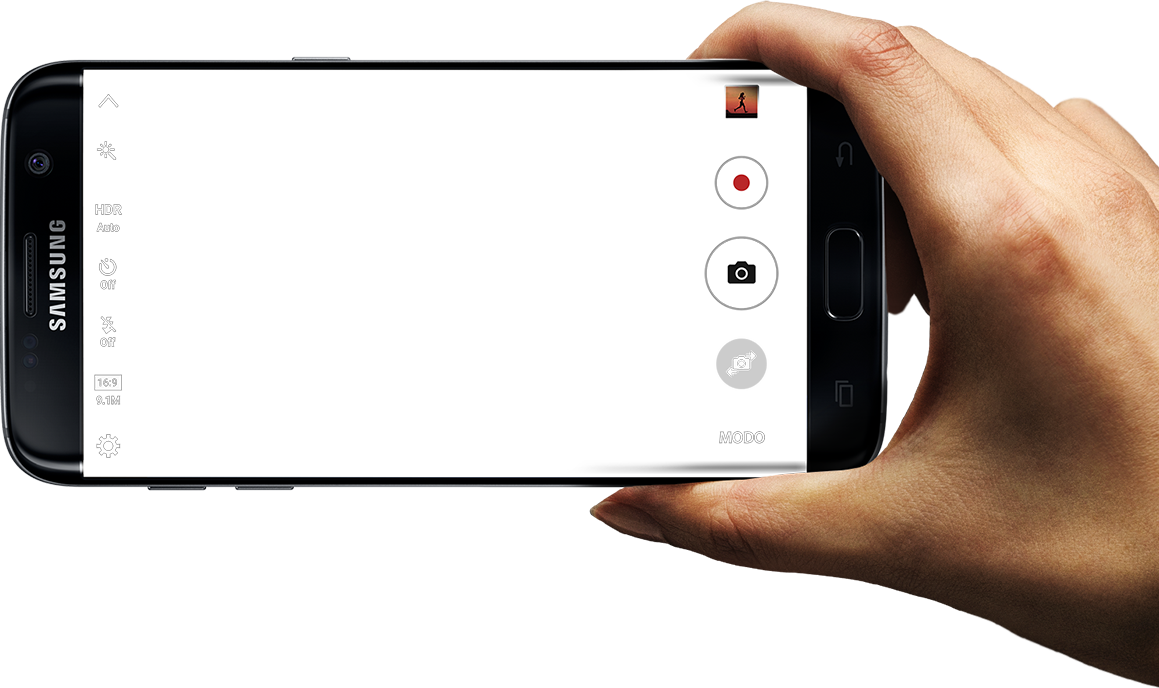 7
JAMAIS use perfil “Fake”
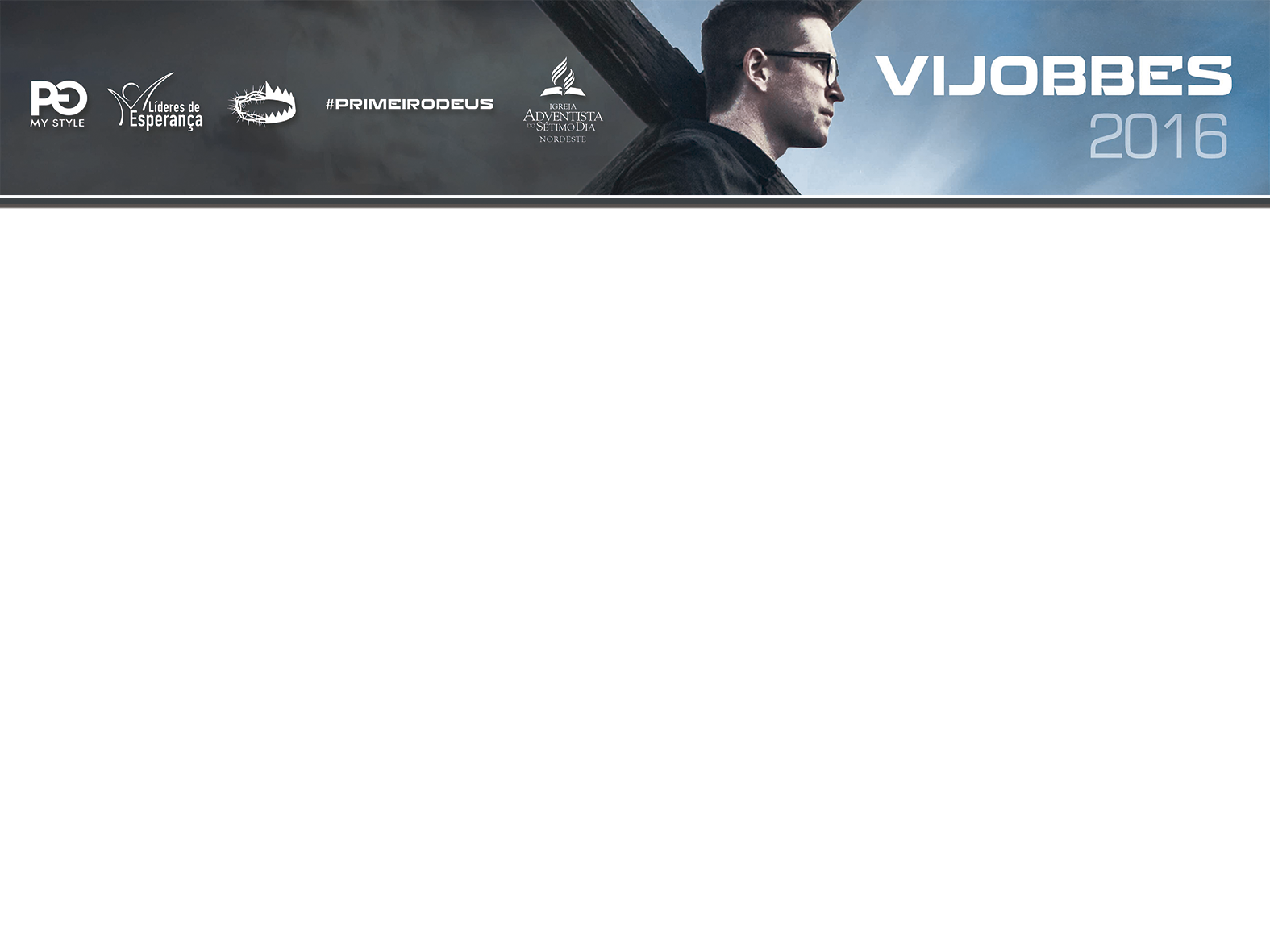 Há alguns tipos de fotografias cuja publicação deve ser evitada:
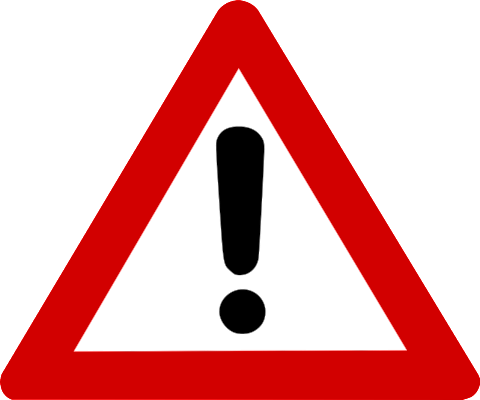 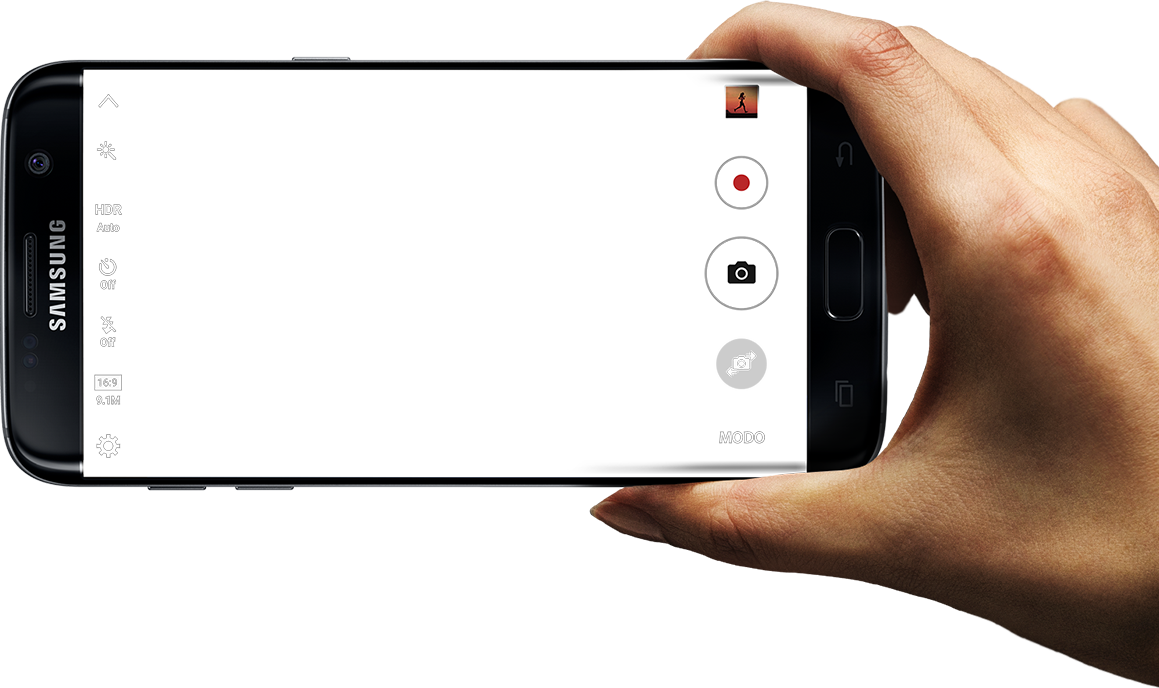 8
Não deixe de viver o real para viver o virtual
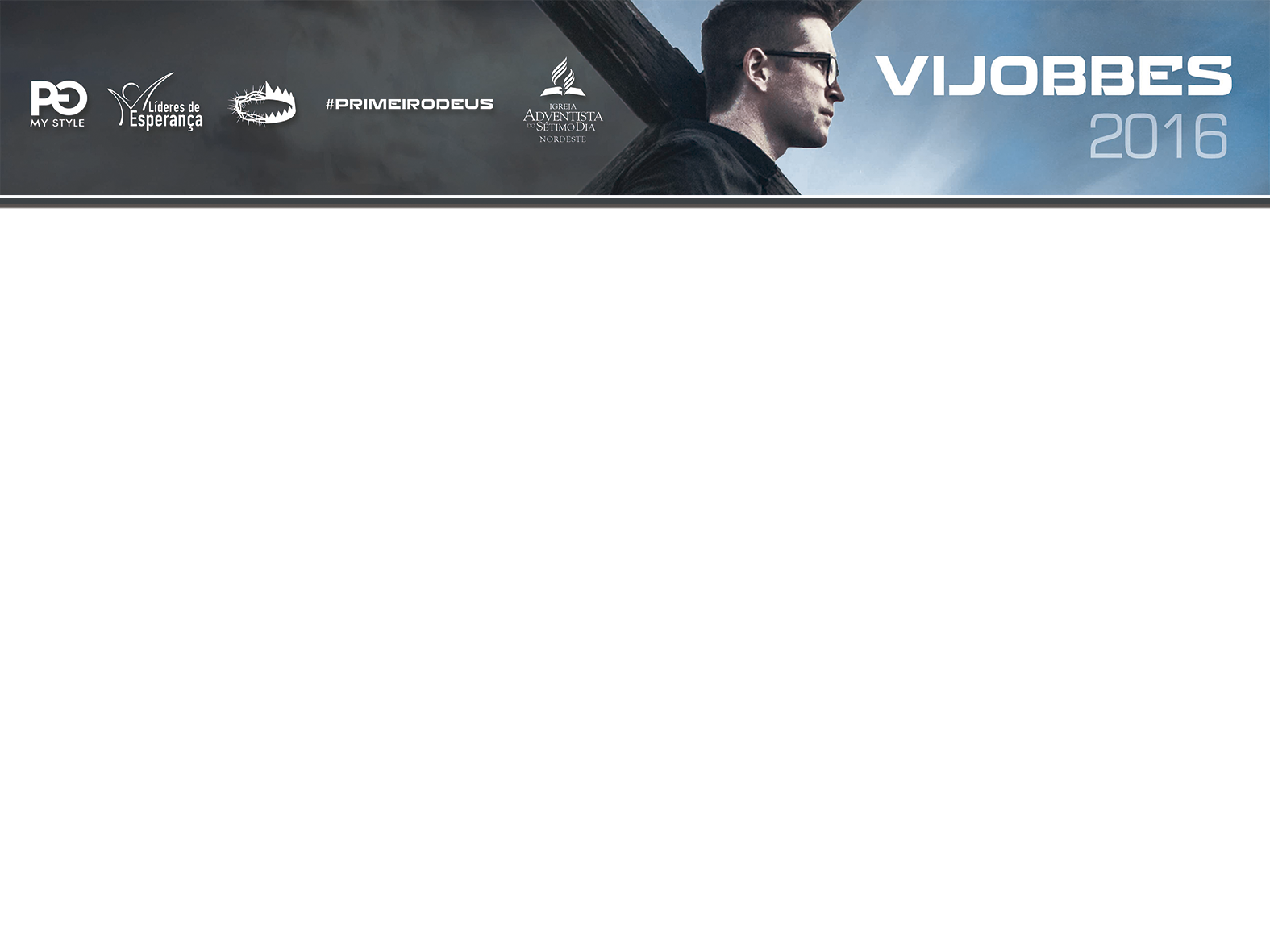 Há alguns tipos de fotografias cuja publicação deve ser evitada:
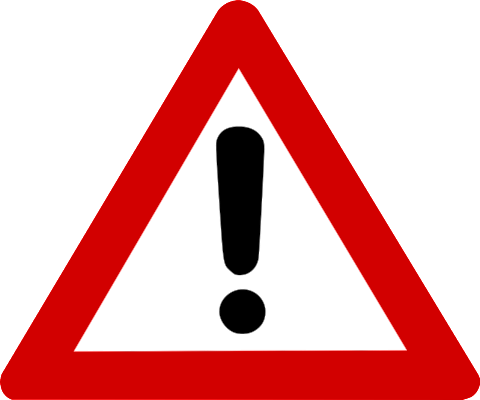 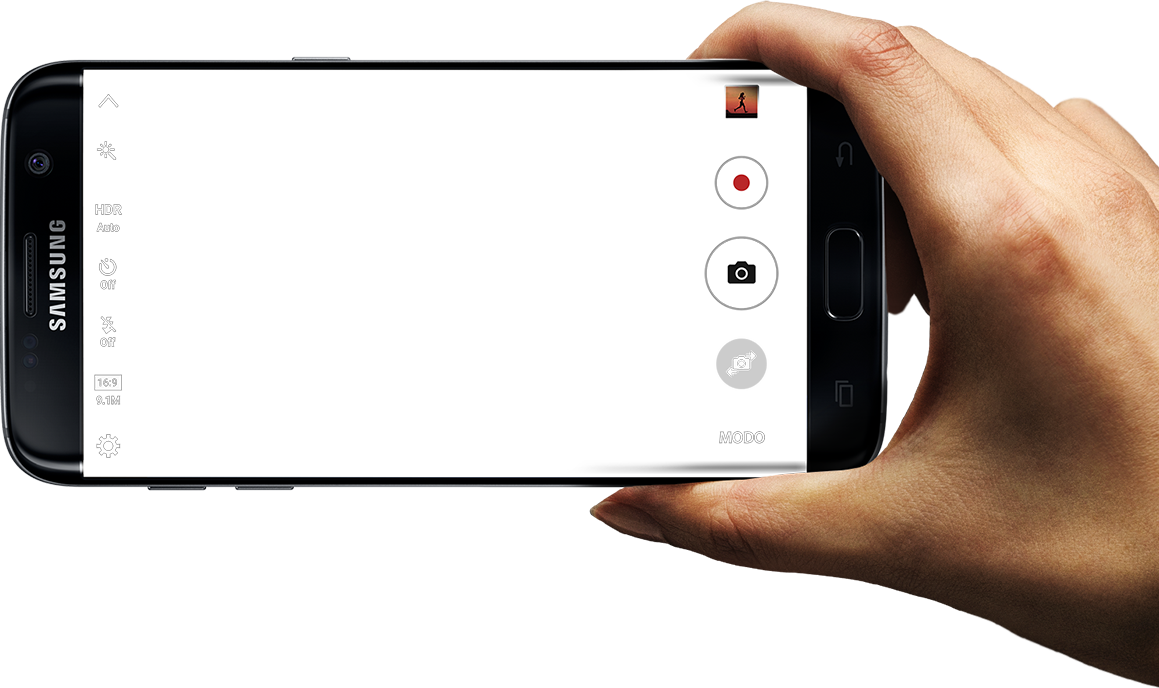 NÃO fique na internet, TV ou qualquer outro meio de comunicação, em um ambiente escuro, só e por muito tempo
9
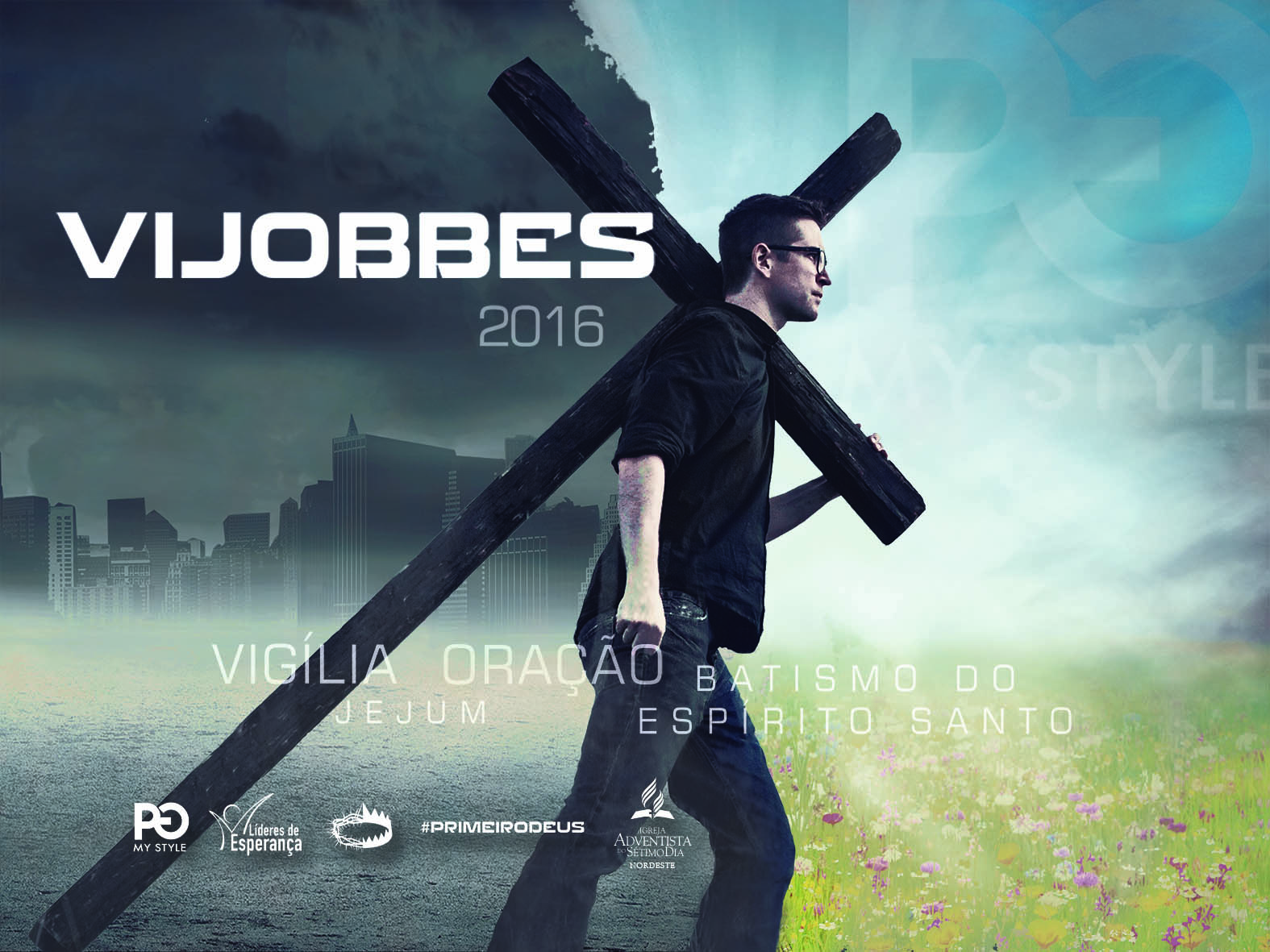